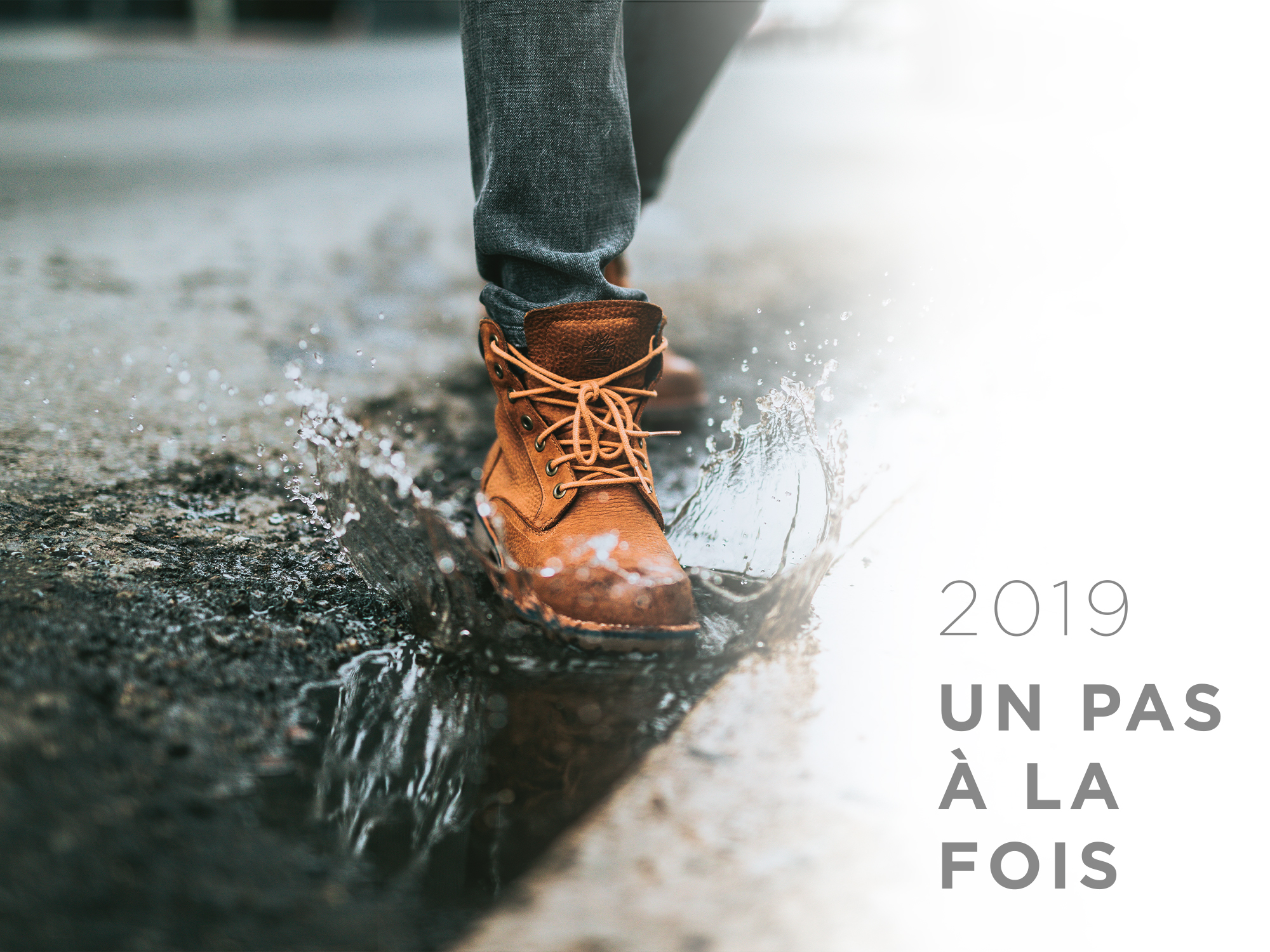 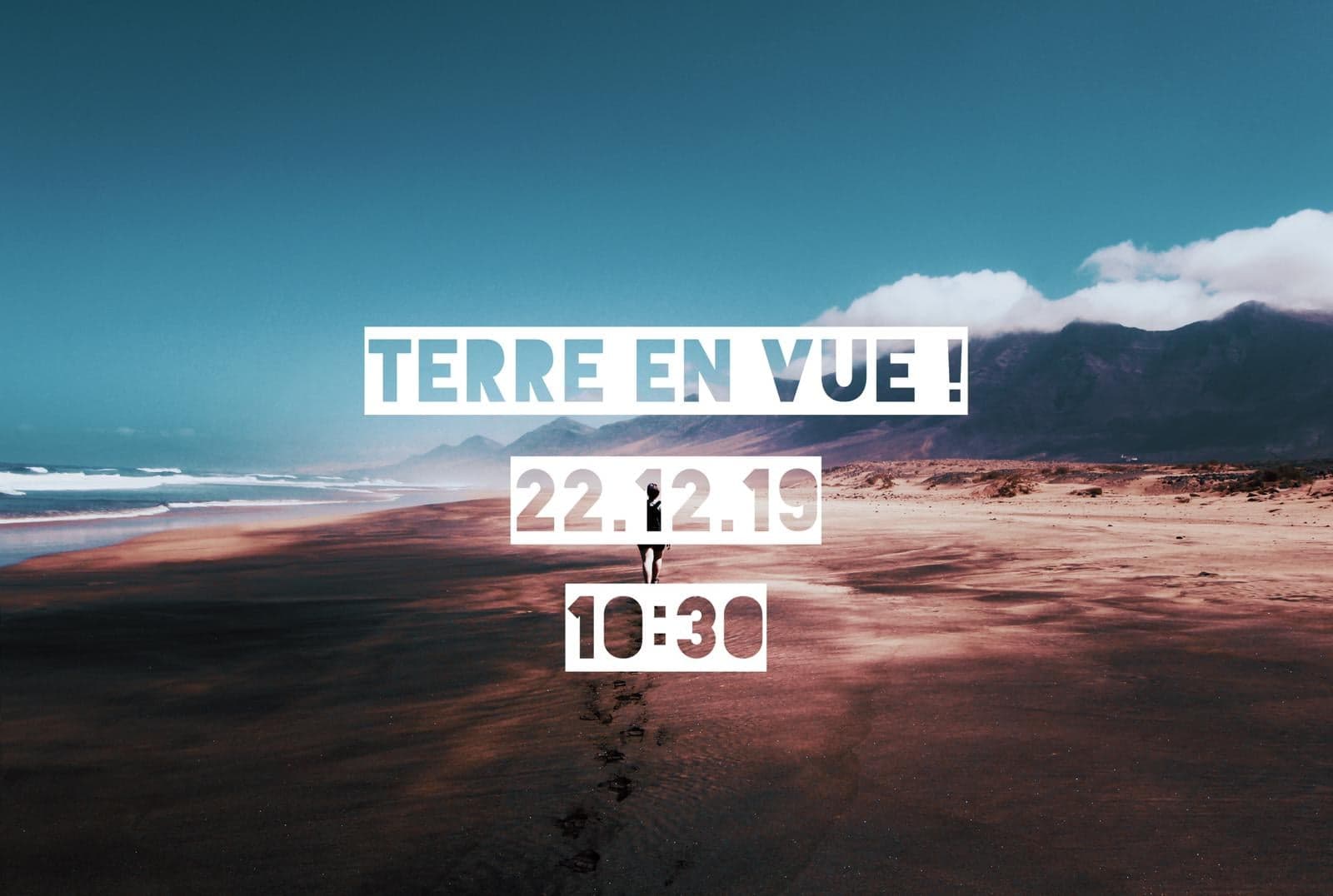 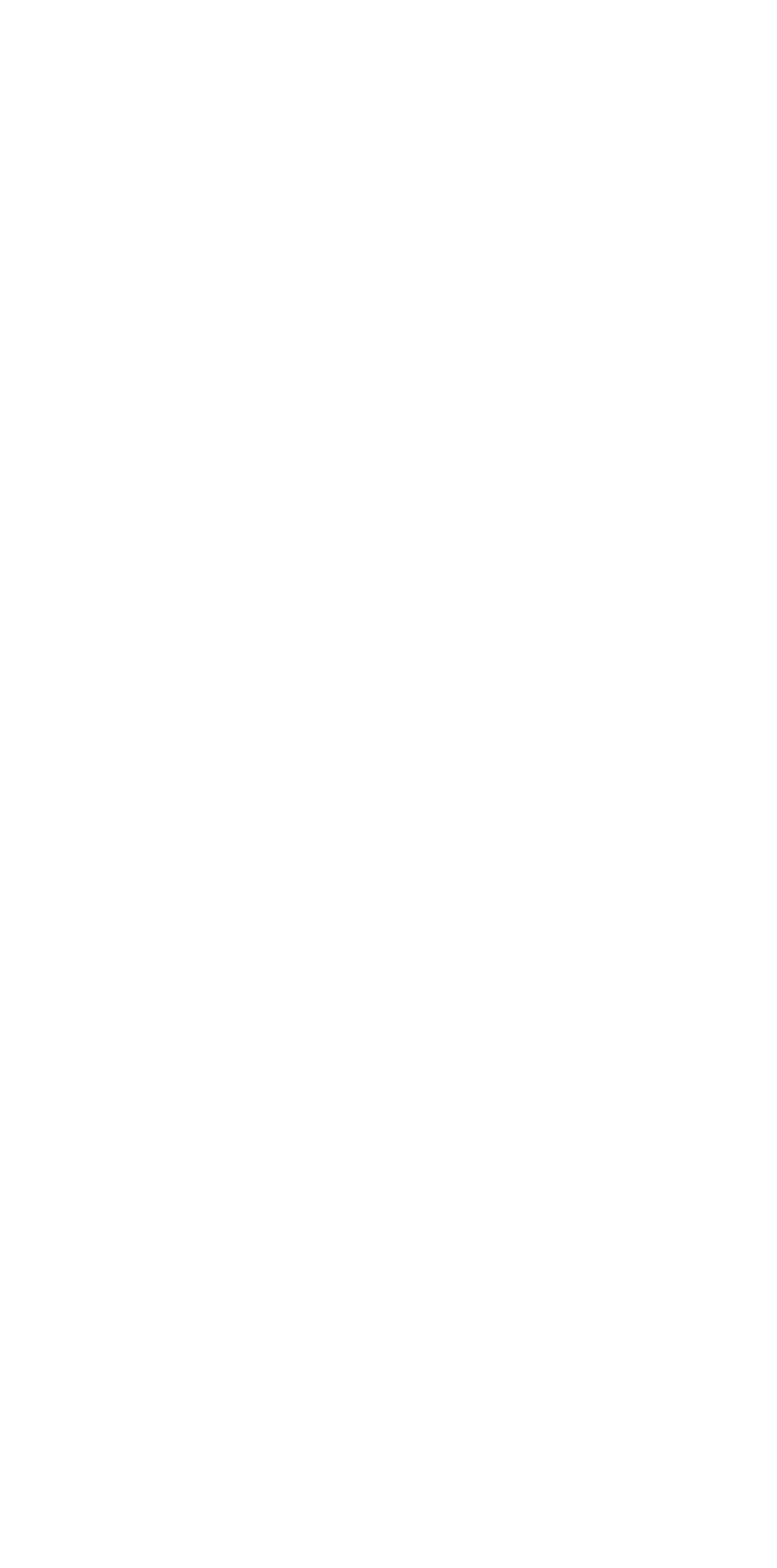 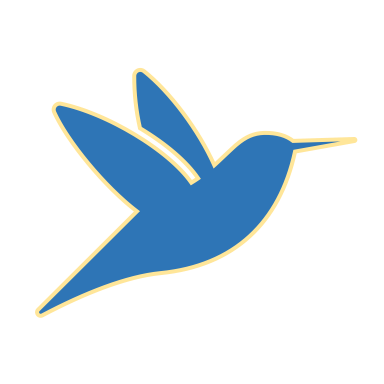 PORTE
LUMIÈRE
BON BERGER
CHEMIN
PAIN
CEP
RÉSURRECTION
1
Celui qui m'a vu, 
a vu le Père.
MISÉRICORDIEUX
Jean 14.9
4
5
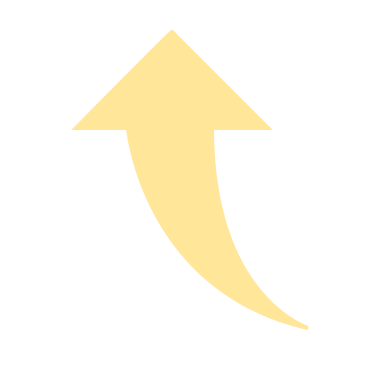 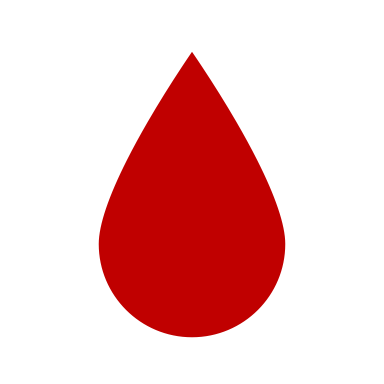 JUSTE
SAINT
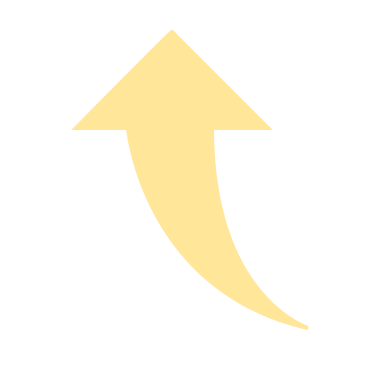 PUISSANT
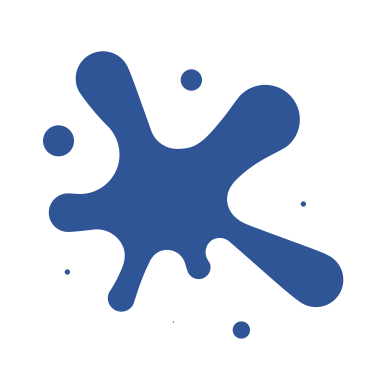 FIDÈLE
3
6
RÉDEMPTEUR
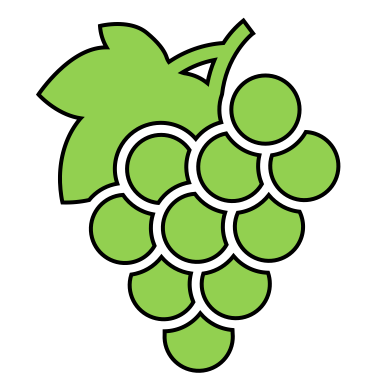 VIVANT
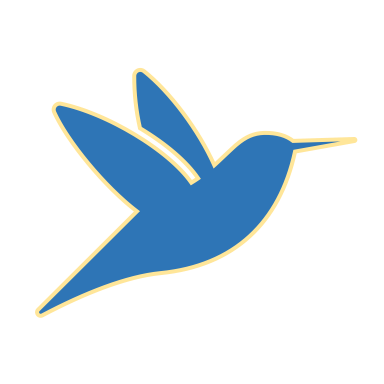 Jean 11.17-27
2
7
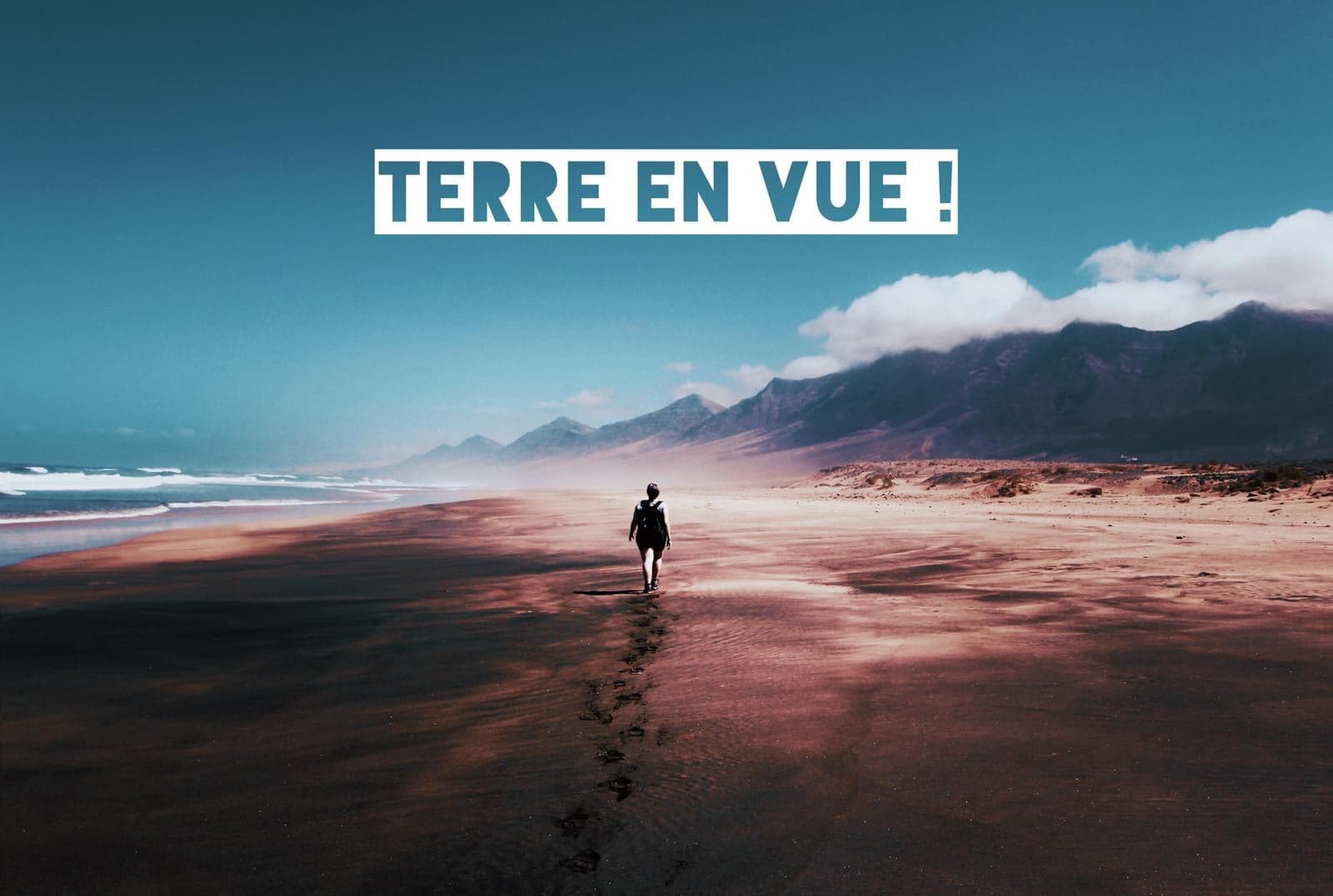 LE VOYAGE
Qu’est-ce qui attire le plus 
notre attention :

L’ARRIVÉE / LE PARCOURS ?
Vous observerez et vous mettrez en pratique tous les commandements que je vous prescris aujourd'hui, afin que vous viviez, que vous multipliiez, et que vous entriez en possession du pays que l’Éternel a juré 
de donner à vos pères.
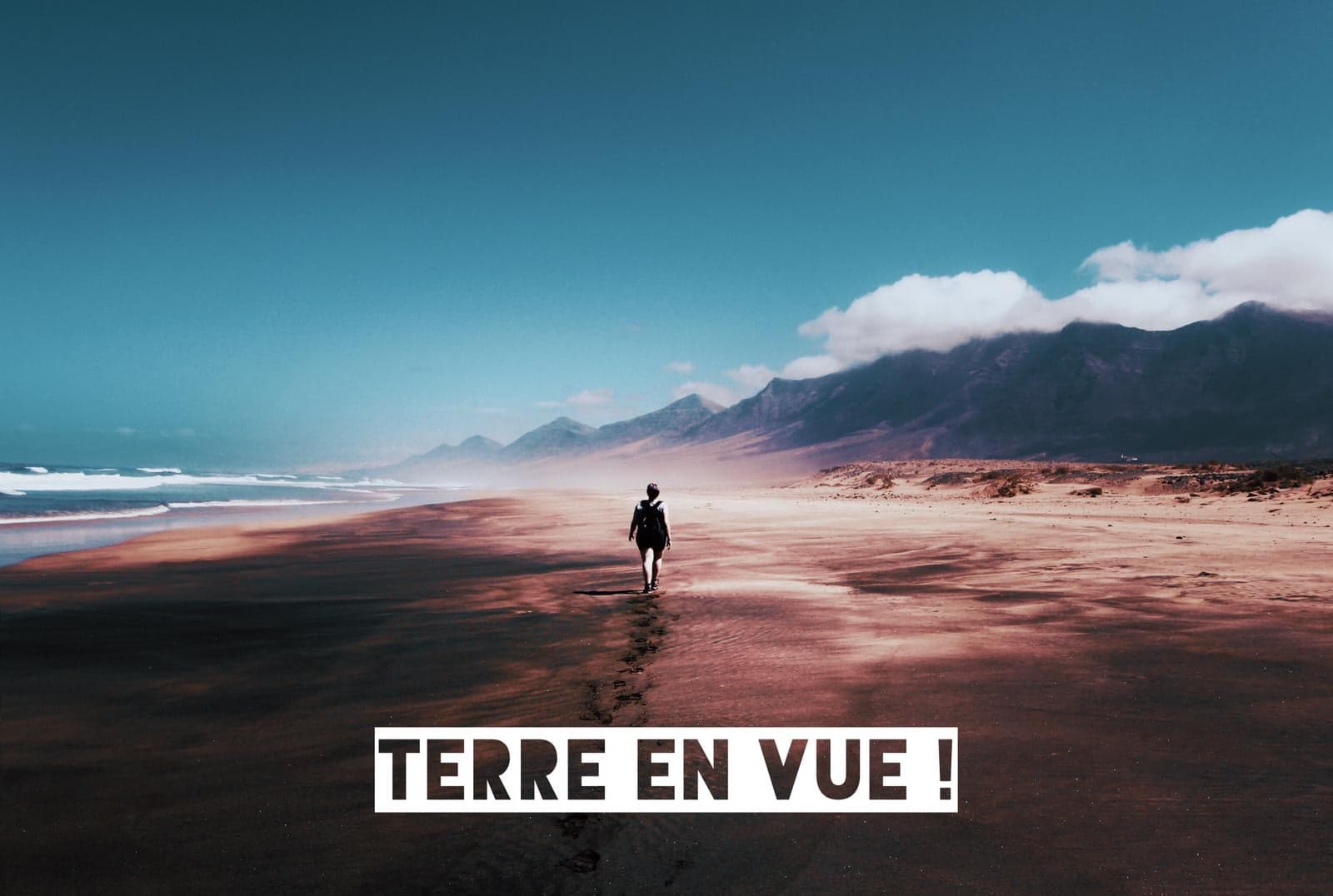 Deutéronome 8.1
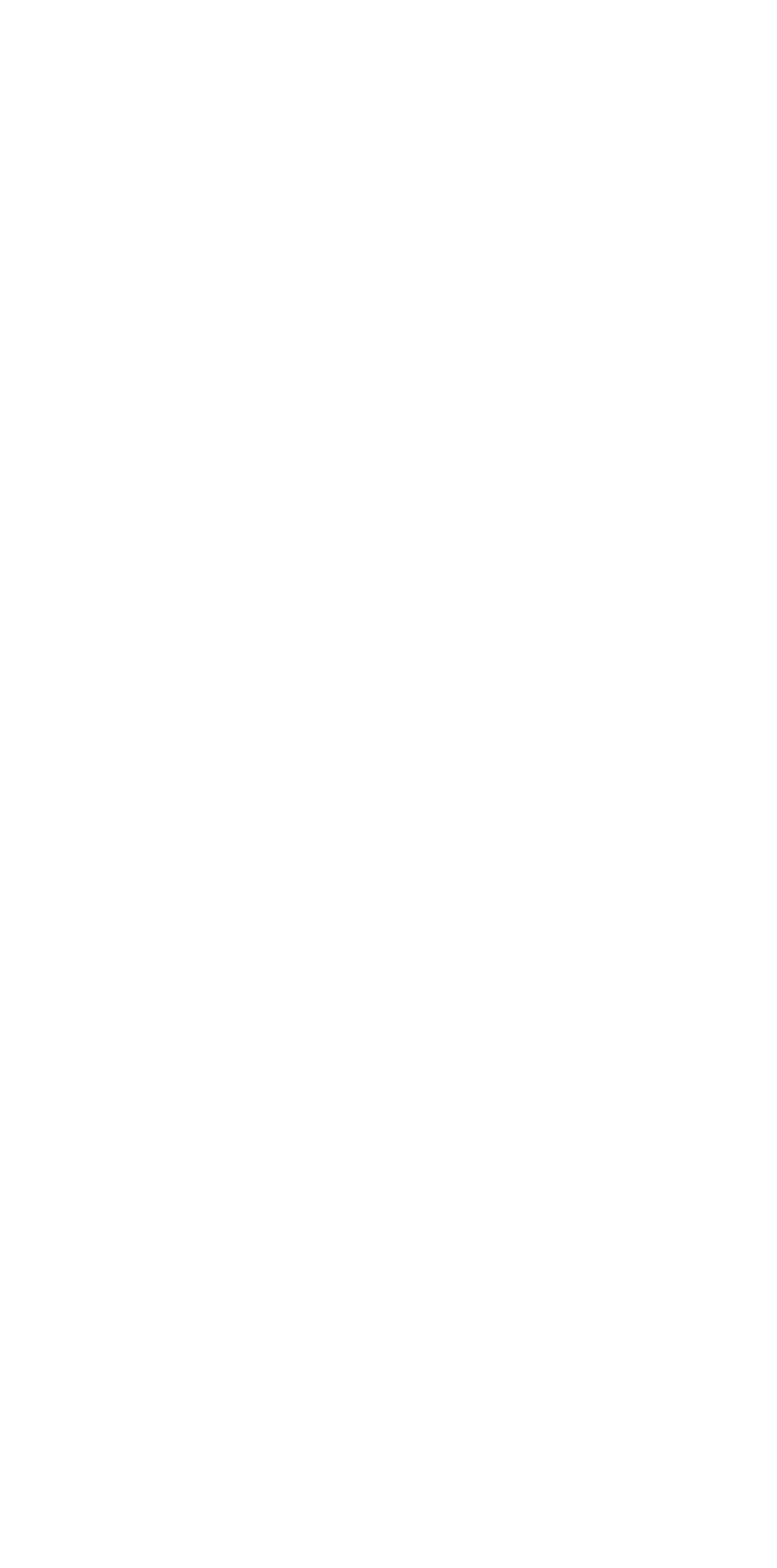 Souviens-toi de tout le chemin que l’Éternel, ton Dieu, t'a fait faire pendant ces quarante années dans le désert, afin de t'humilier et de t'éprouver, pour savoir quelles étaient les dispositions de ton cœur et si 
tu garderais ou non ses 
commandements.
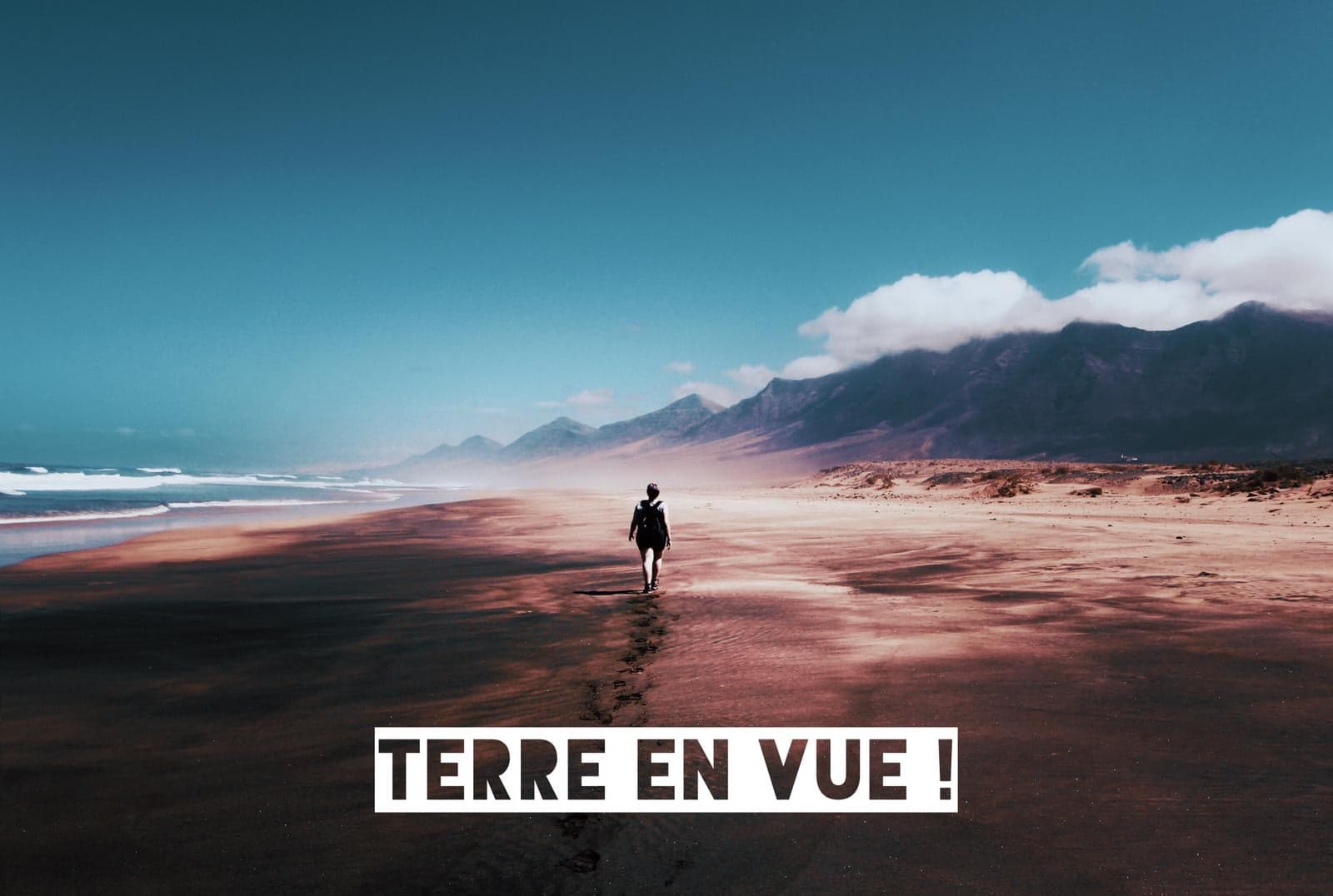 Deutéronome 8.2
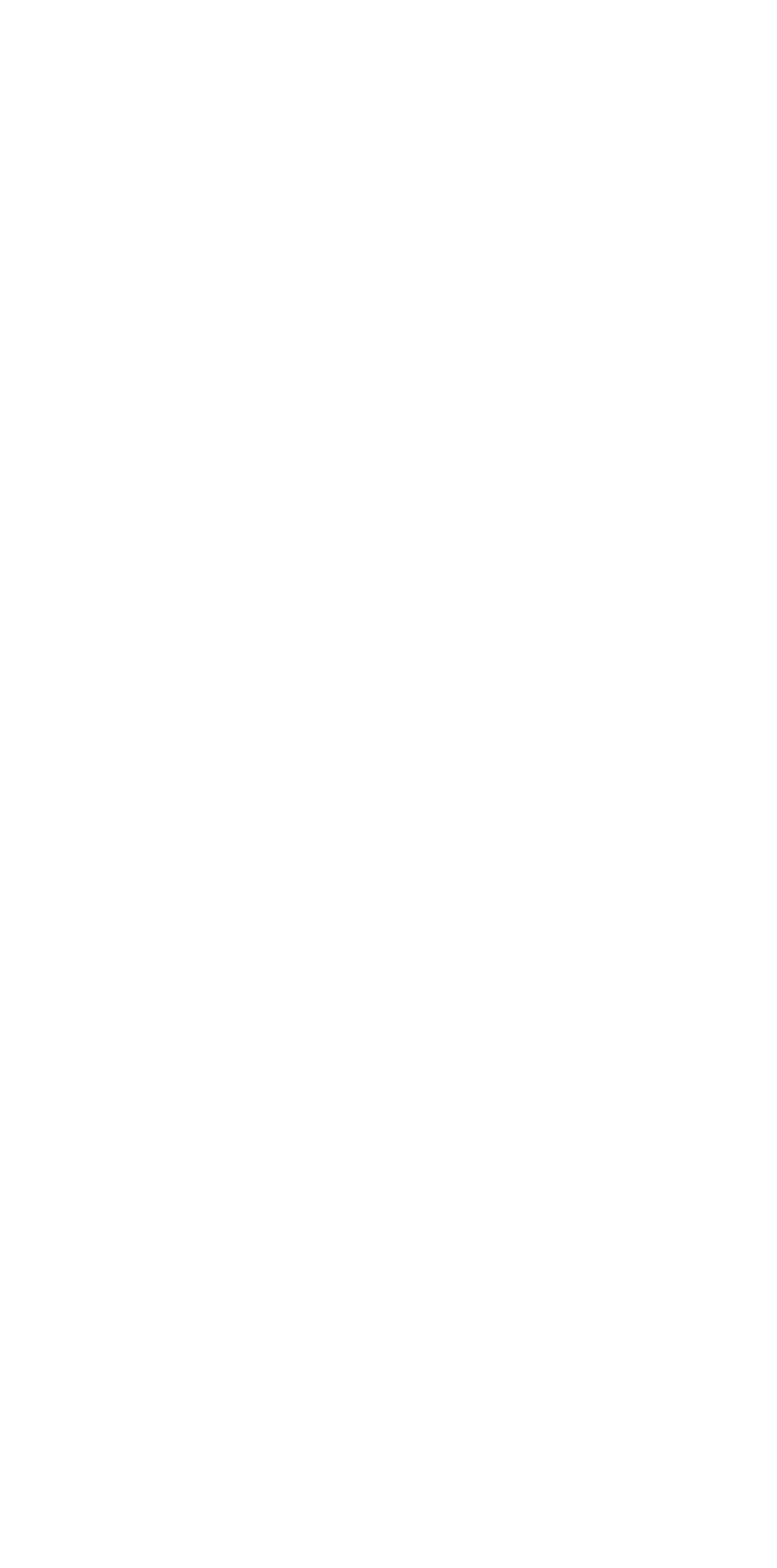 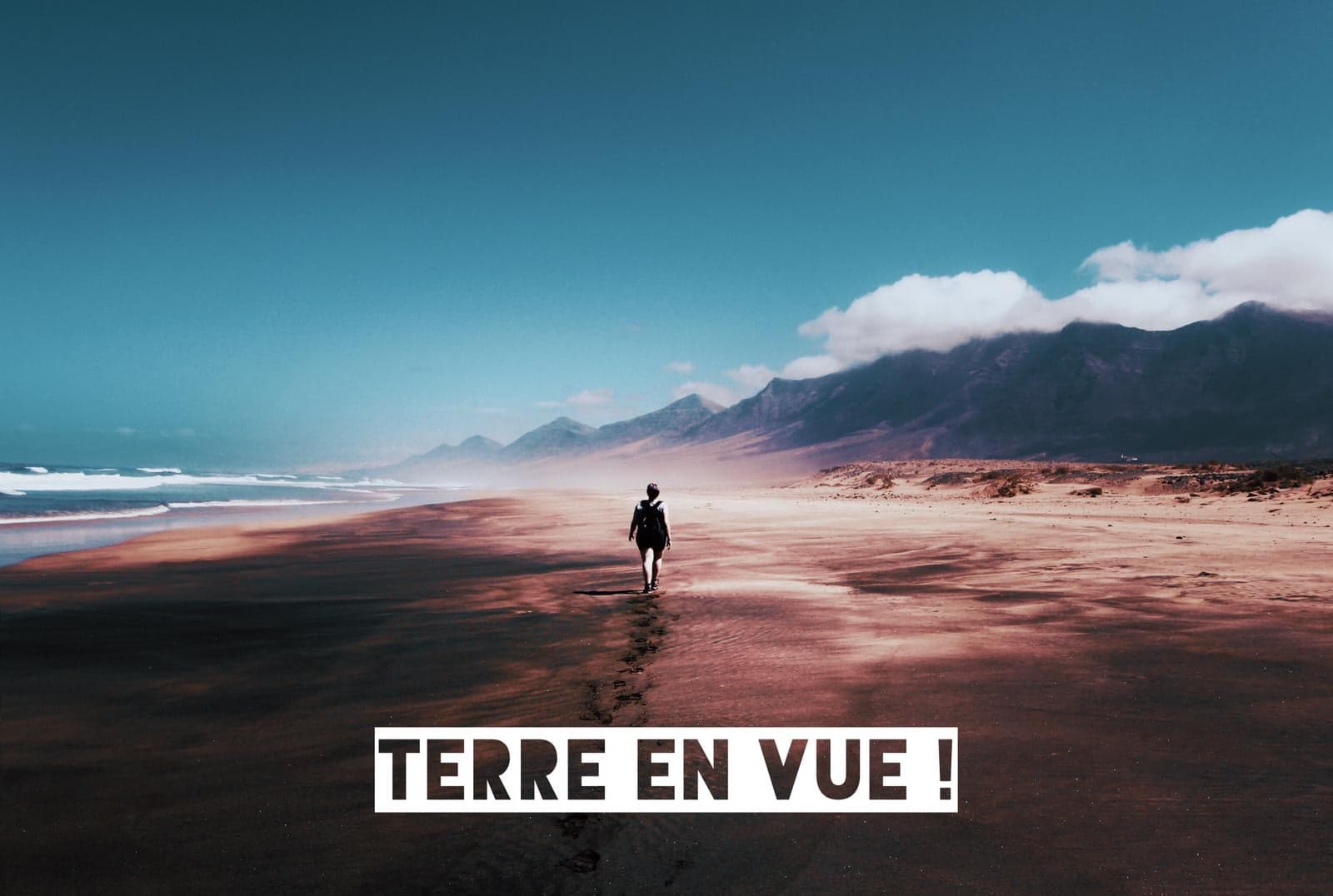 Il t'a humilié, il t'a fait souffrir de la faim, et il t'a nourri de la manne, que tu ne connaissais pas et que n'avaient pas connue tes pères, afin de t'apprendre que l'homme ne vit pas 
de pain seulement, mais que 
l'homme vit de tout ce qui 
sort de la bouche 
de l’Éternel.
Deutéronome 8.3
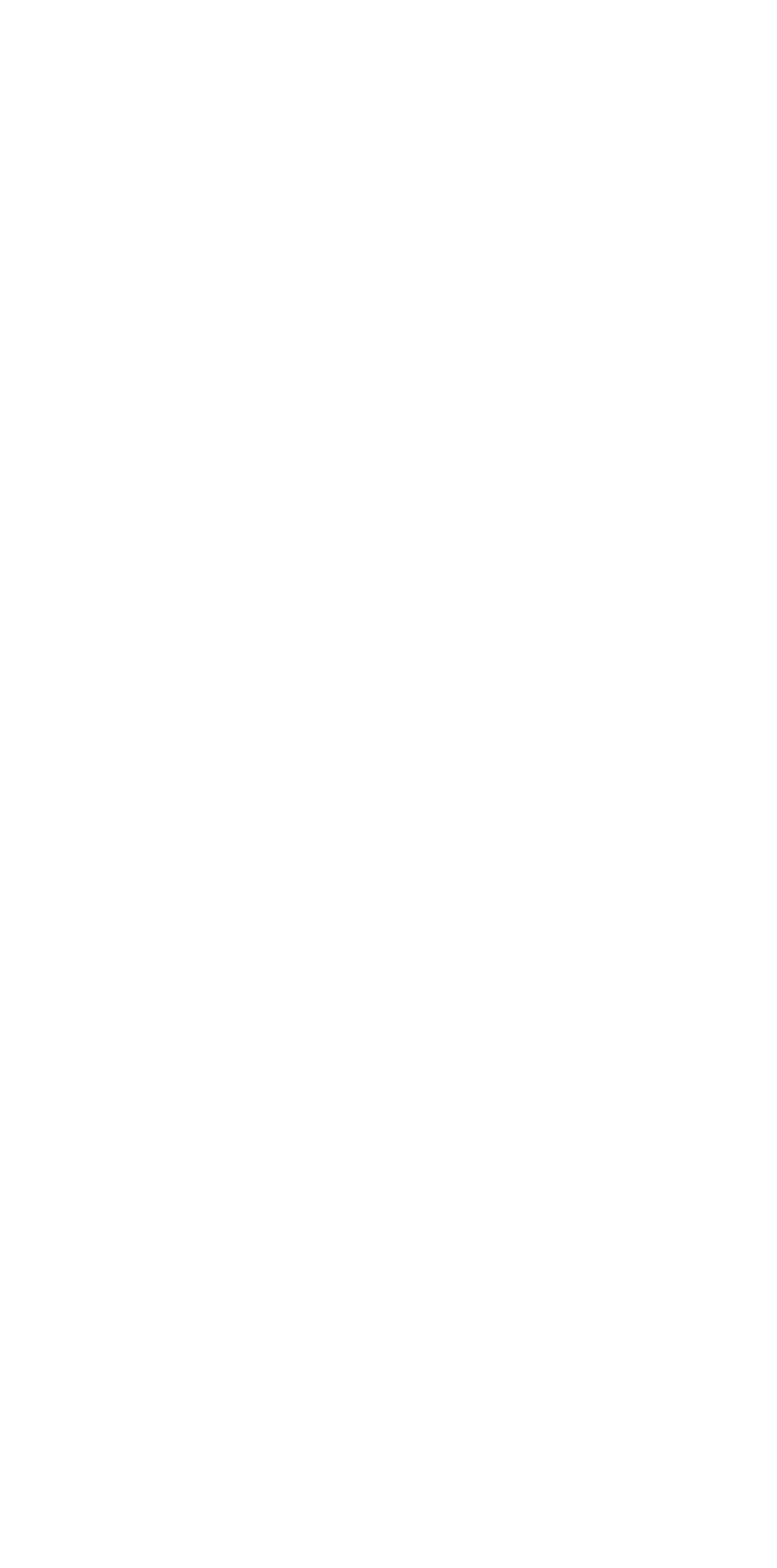 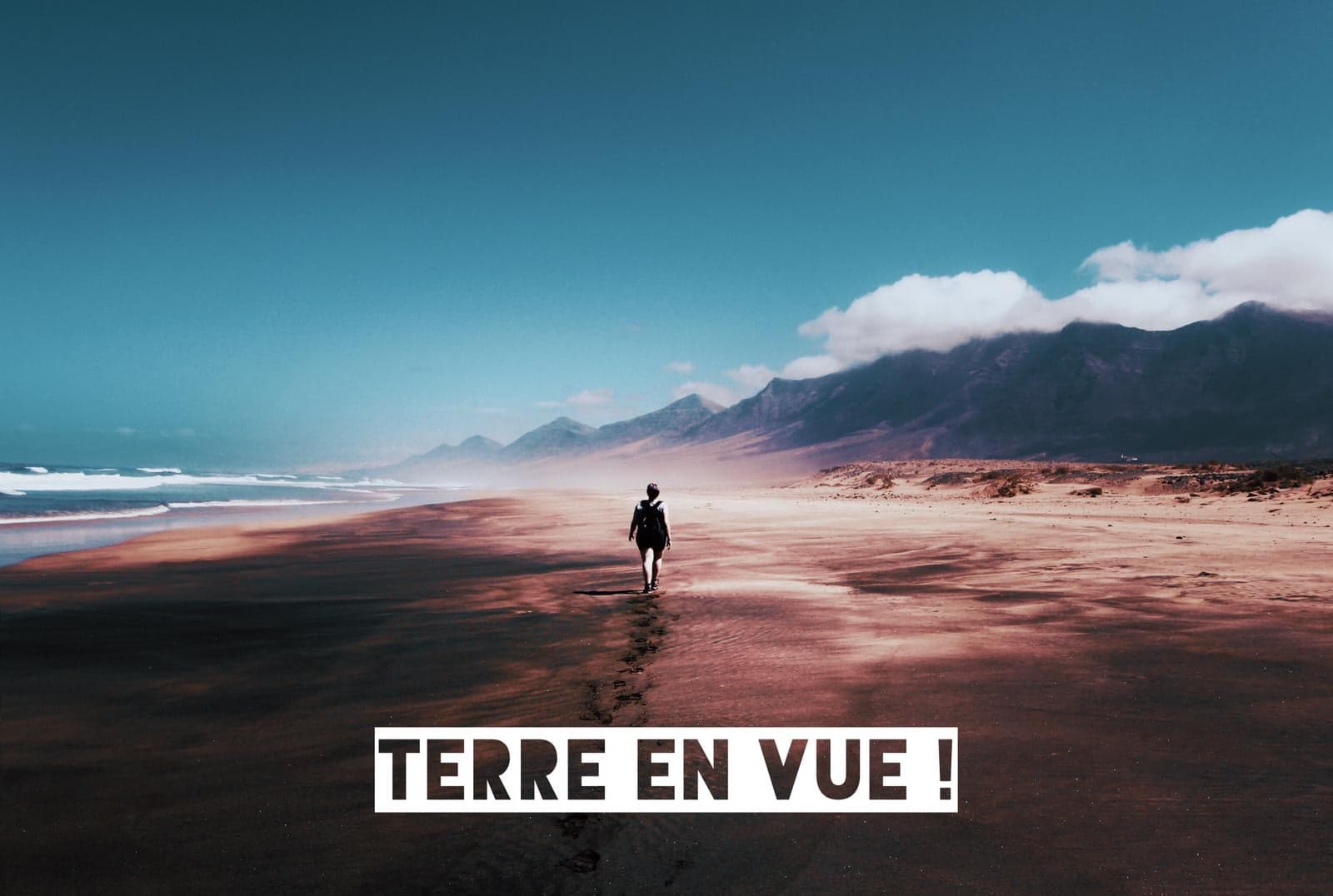 Ton vêtement ne s'est point usé sur toi, et ton pied ne s'est point enflé, pendant ces quarante années. Reconnais en ton cœur que l’Éternel, ton Dieu, te châtie comme un homme 
châtie son enfant.
Deutéronome 8.4-5
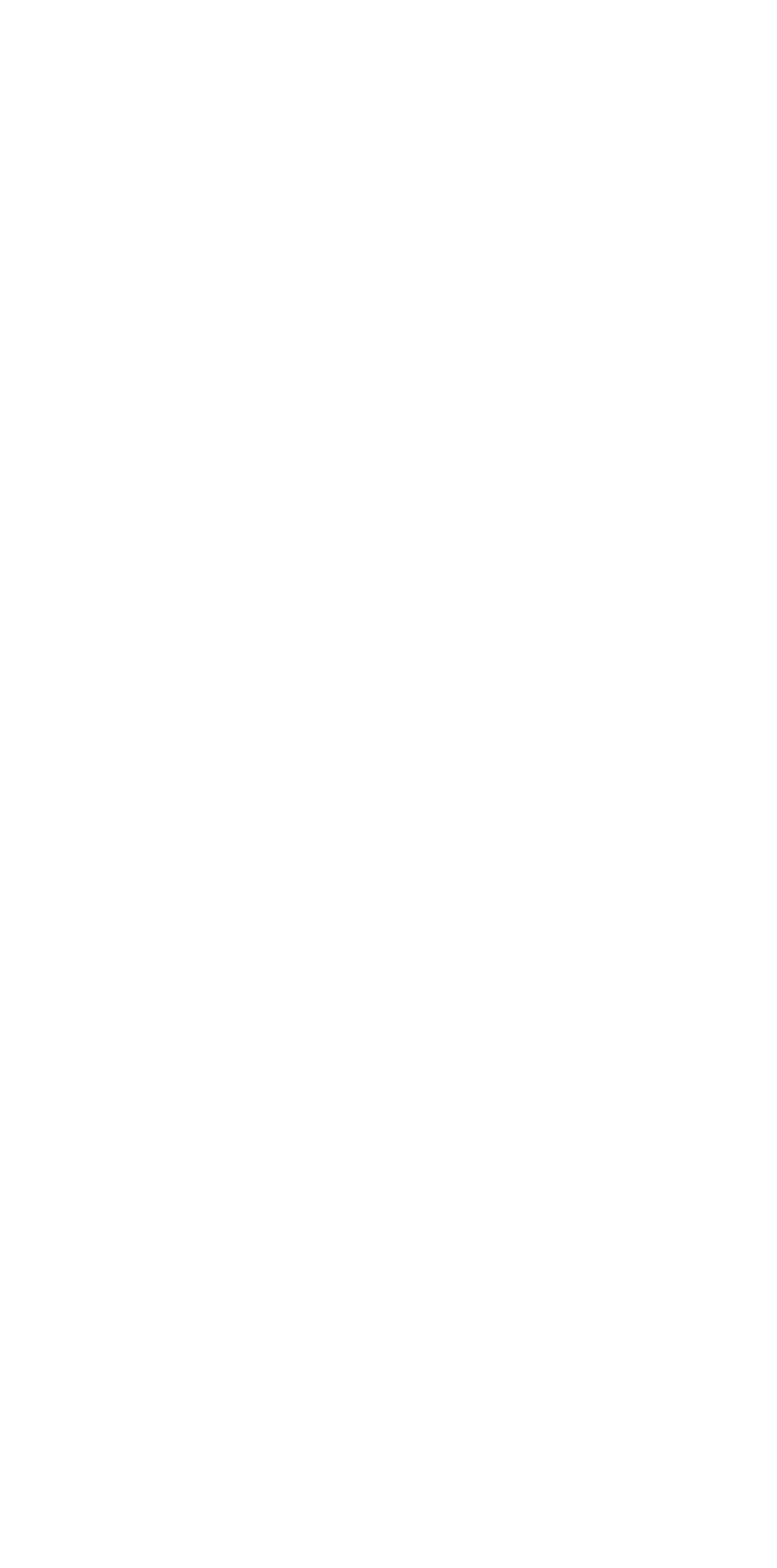 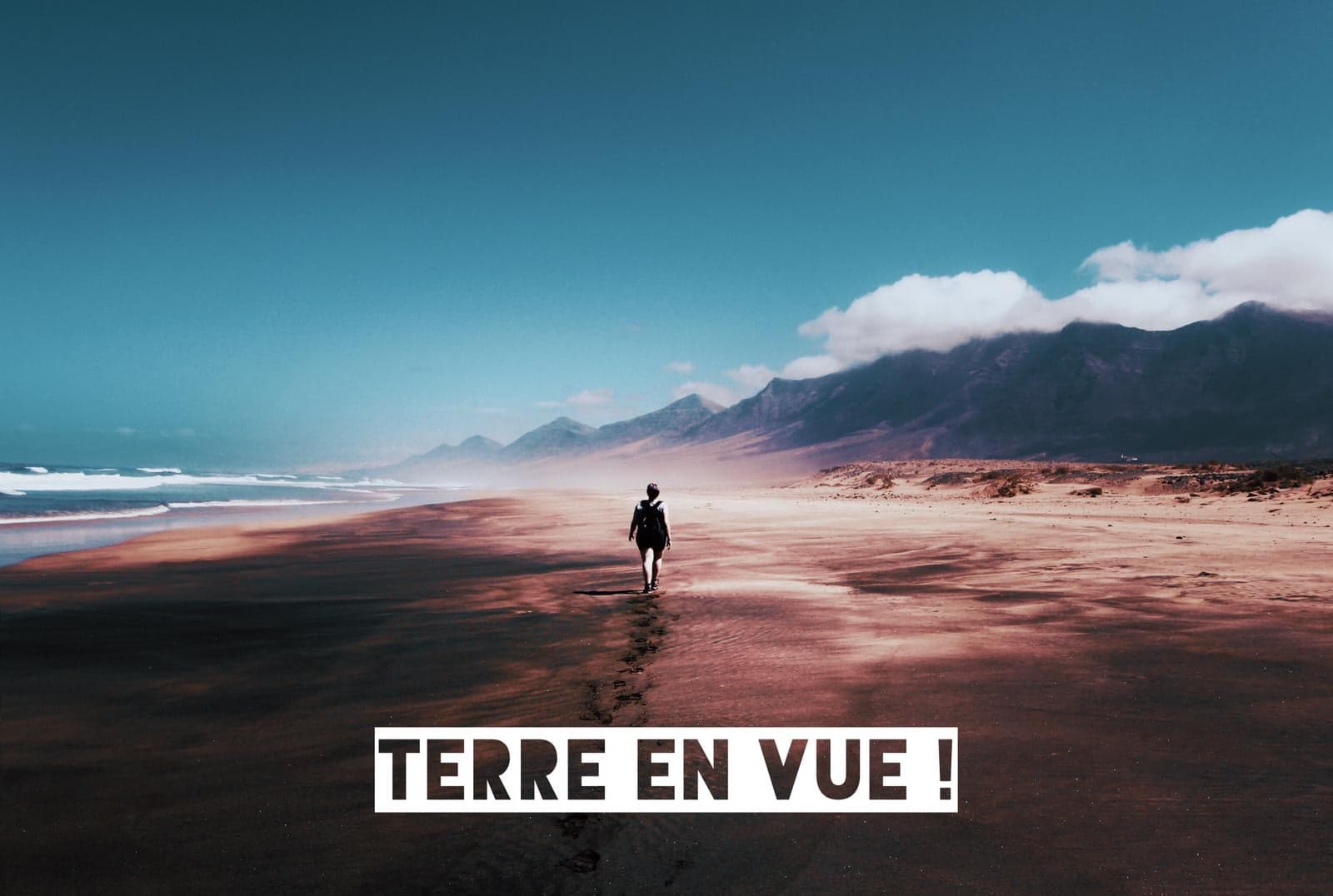 Tu observeras les commandements de l’Éternel, ton Dieu, pour marcher dans ses voies 
et pour le craindre.
Deutéronome 8.6
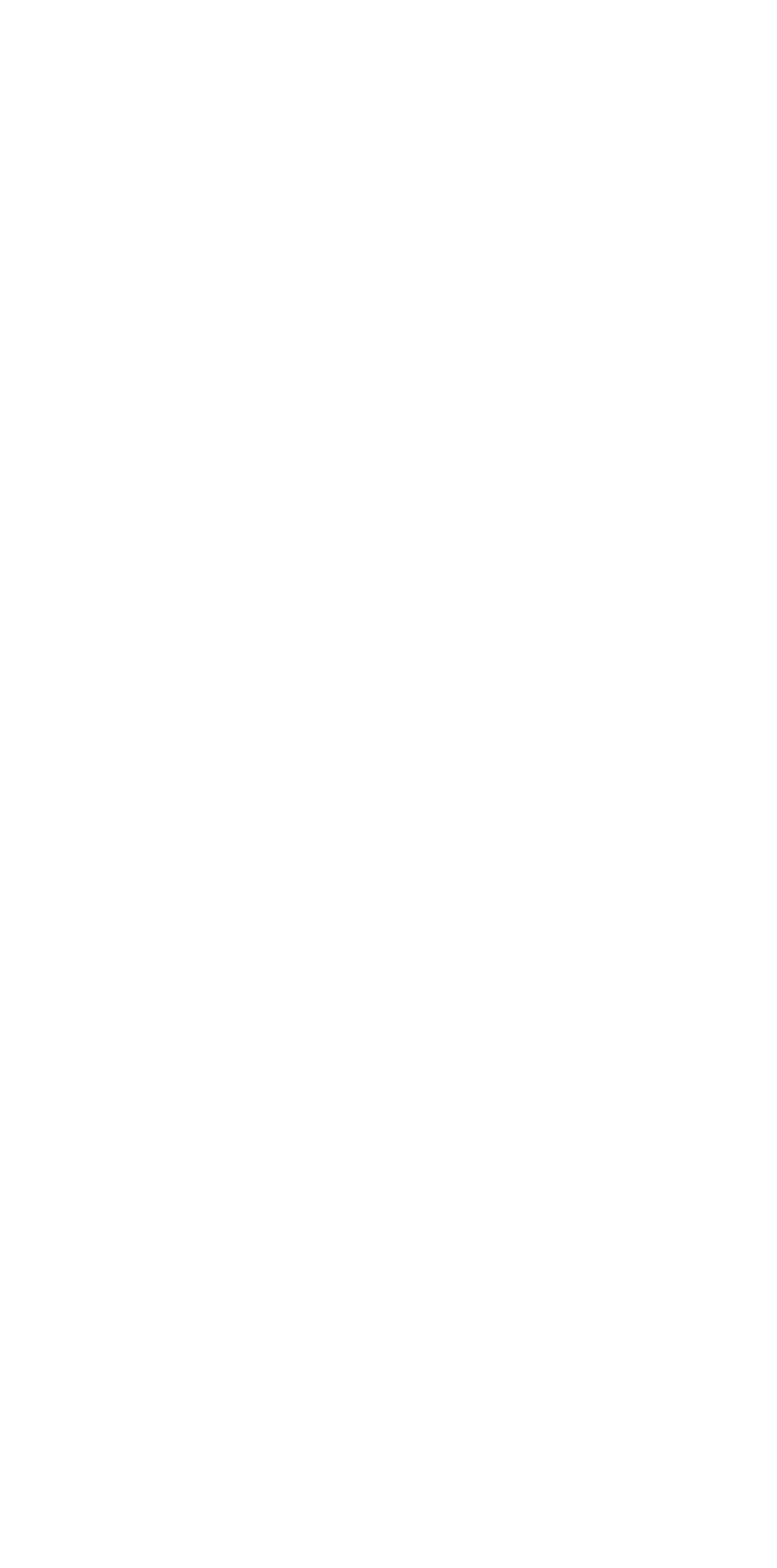 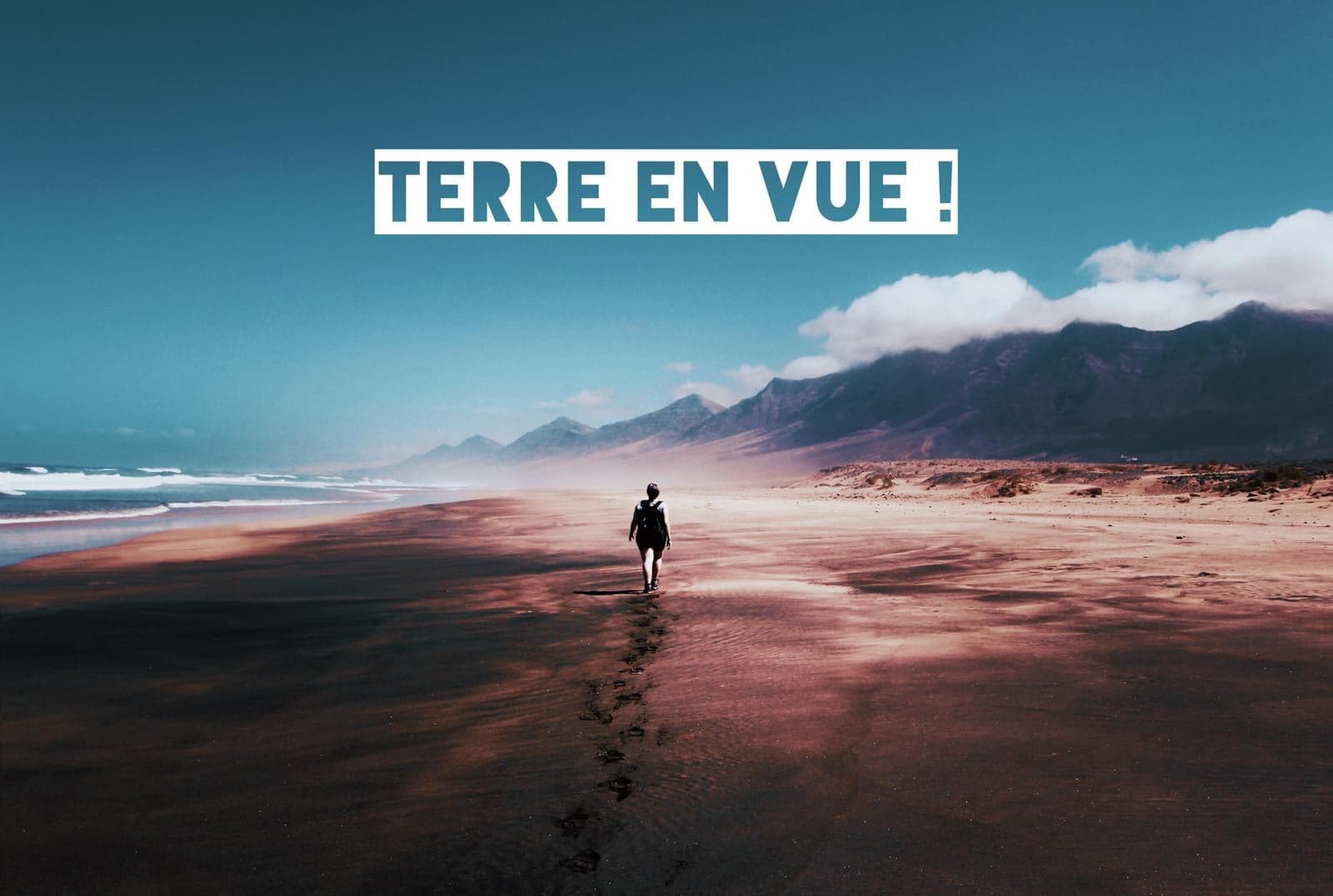 L’ÉPREUVE
Où se trouve le véritable danger :

LE DÉSERT / TERRE PROMISE ?
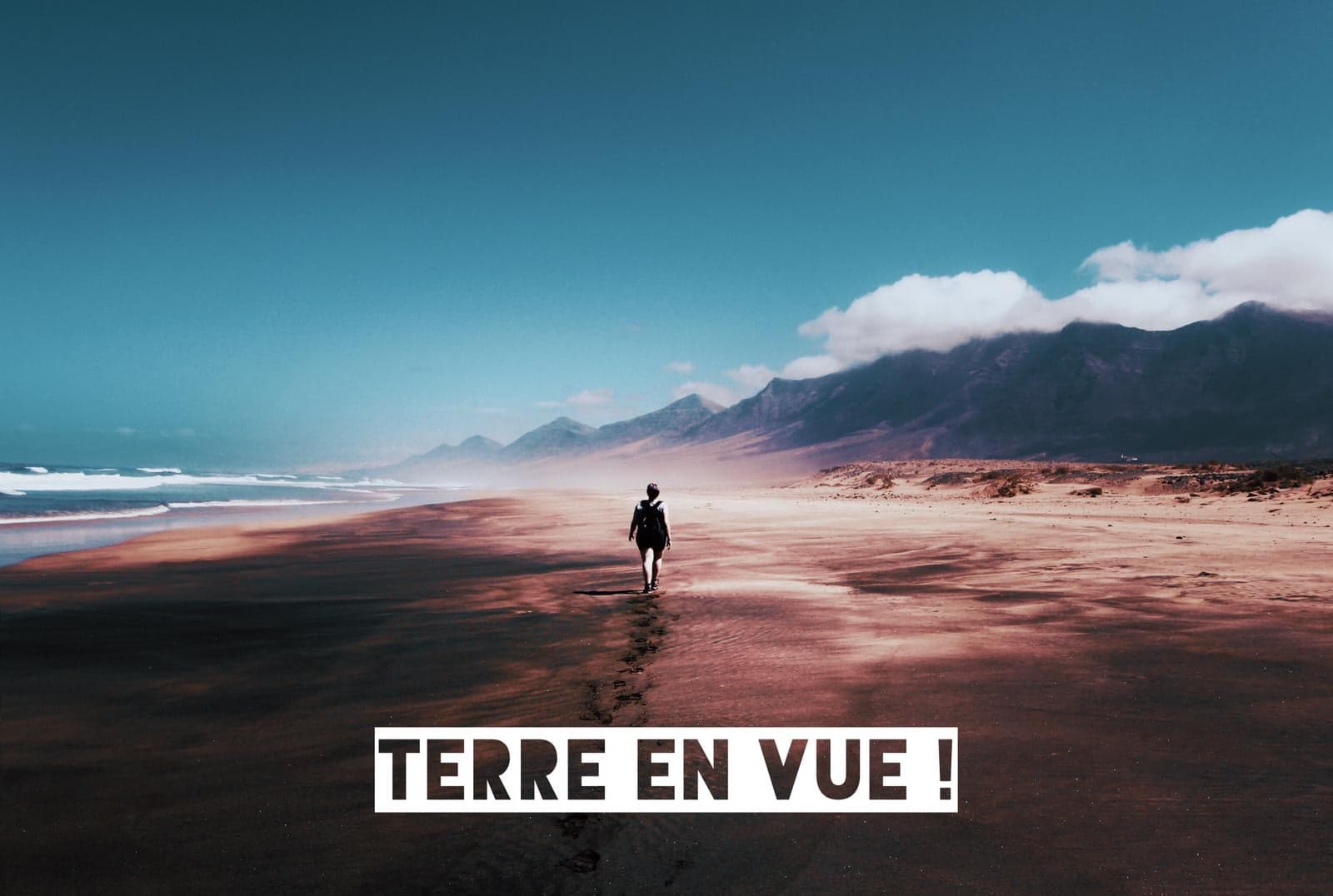 Car l’Éternel, ton Dieu, va te faire entrer dans un bon pays, pays de cours d'eaux, de sources et de lacs, qui jaillissent dans les vallées 
et dans les montagnes;
Deutéronome 8.7
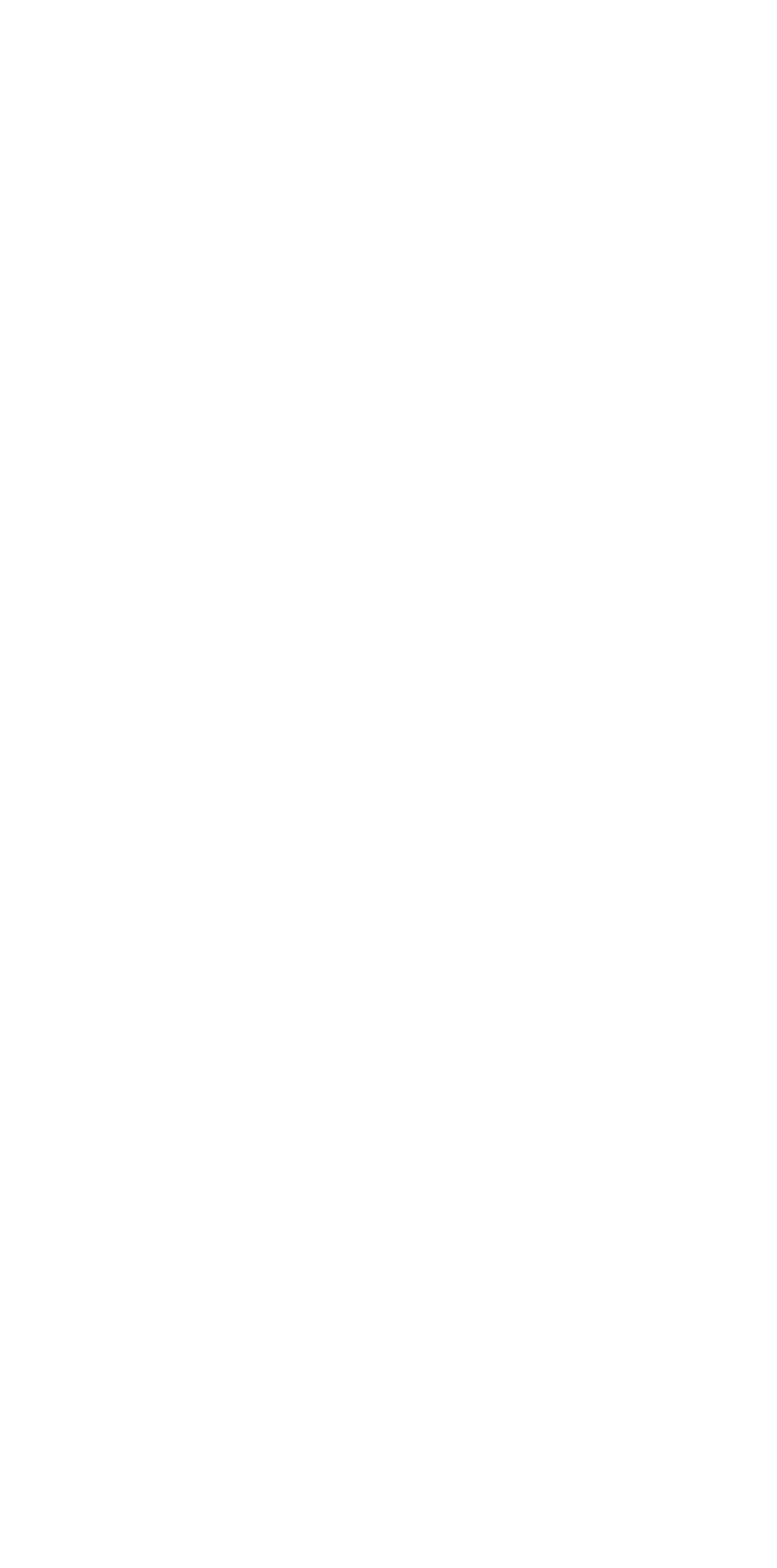 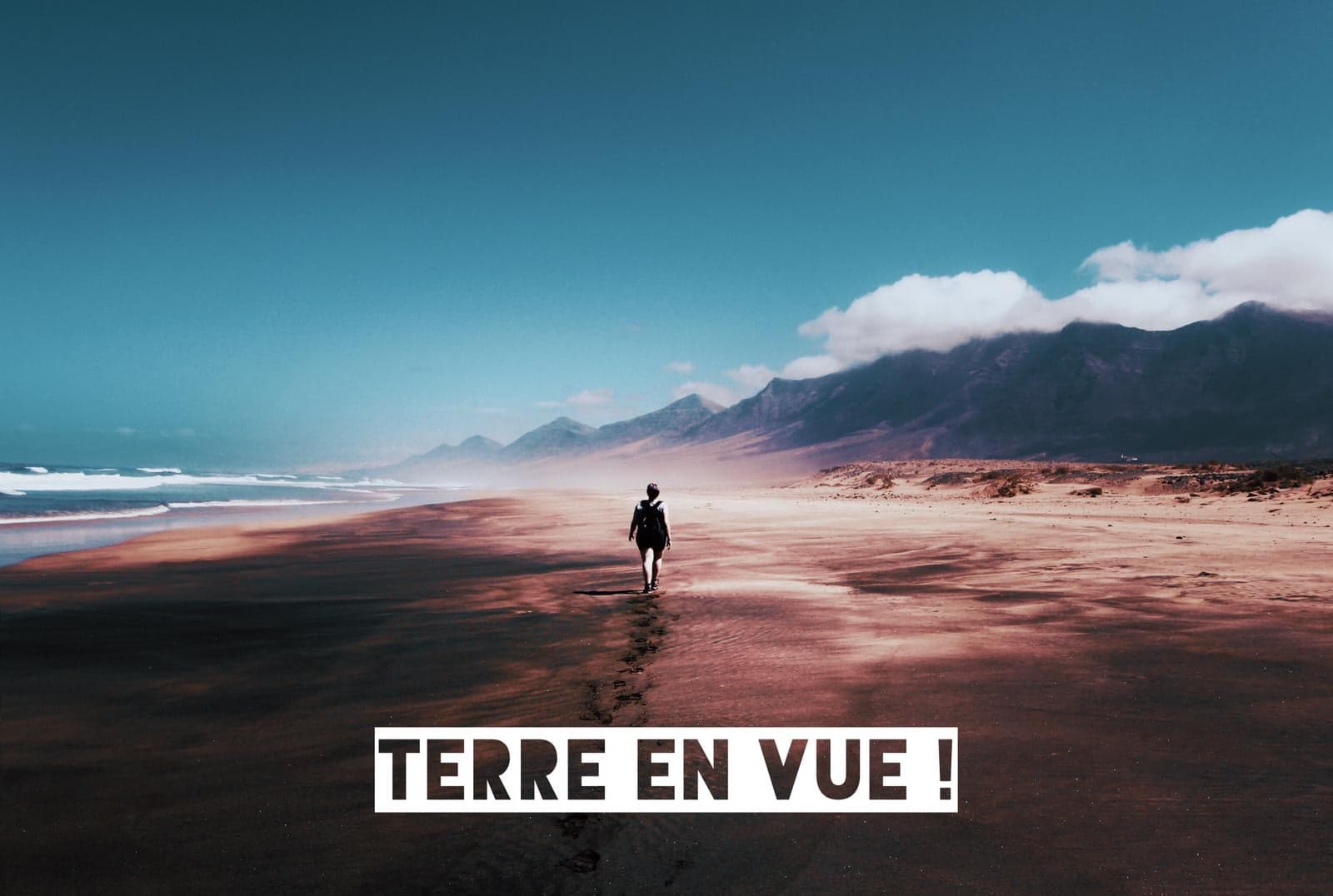 pays de froment, d'orge, de vignes, de figuiers et de grenadiers; pays d'oliviers et de miel;  pays où tu mangeras du pain avec abondance, où tu ne manqueras de rien; pays dont les pierres sont du fer, et des 
montagnes duquel tu 
tailleras l'airain.
Deutéronome 8.8-9
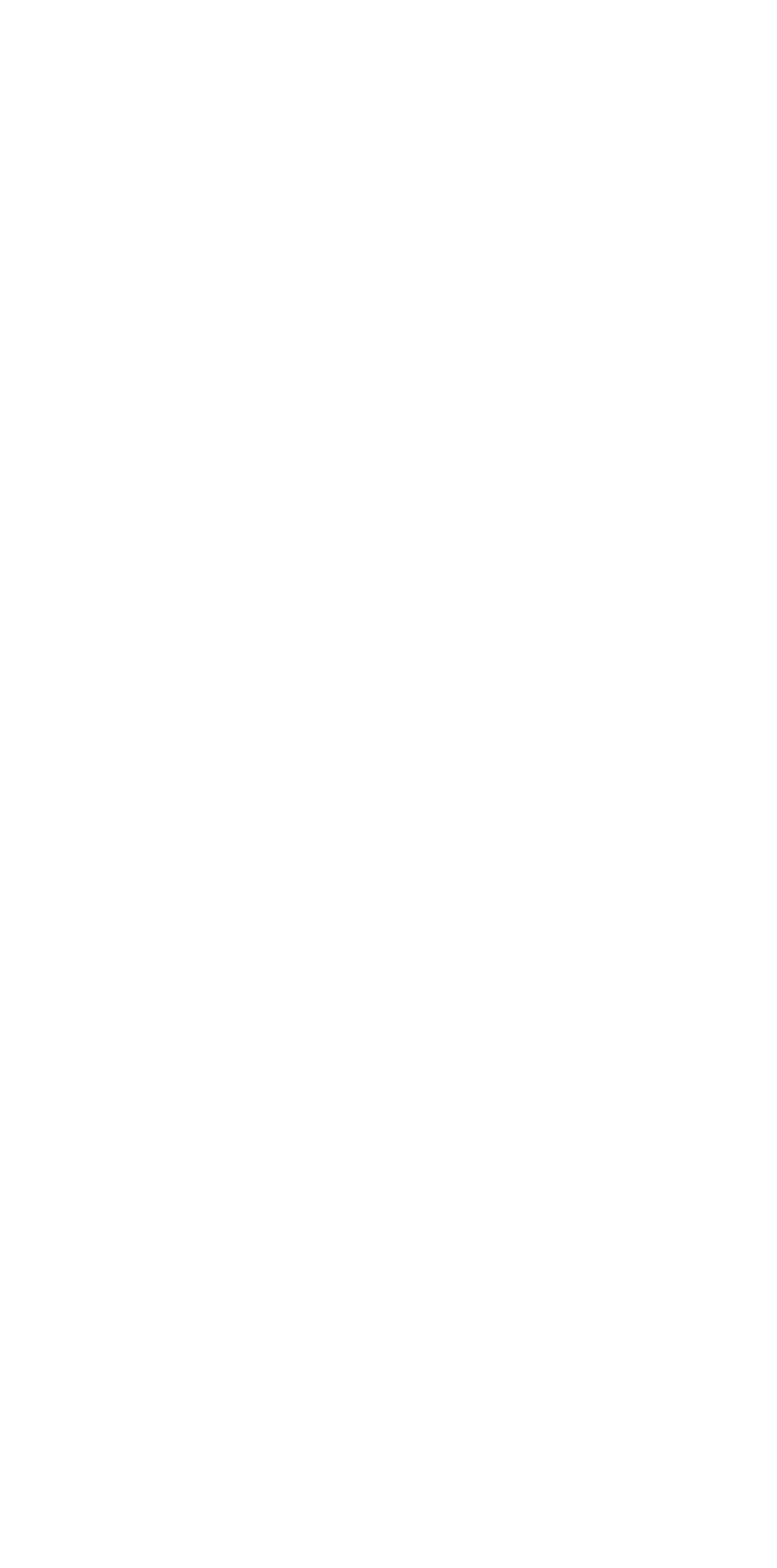 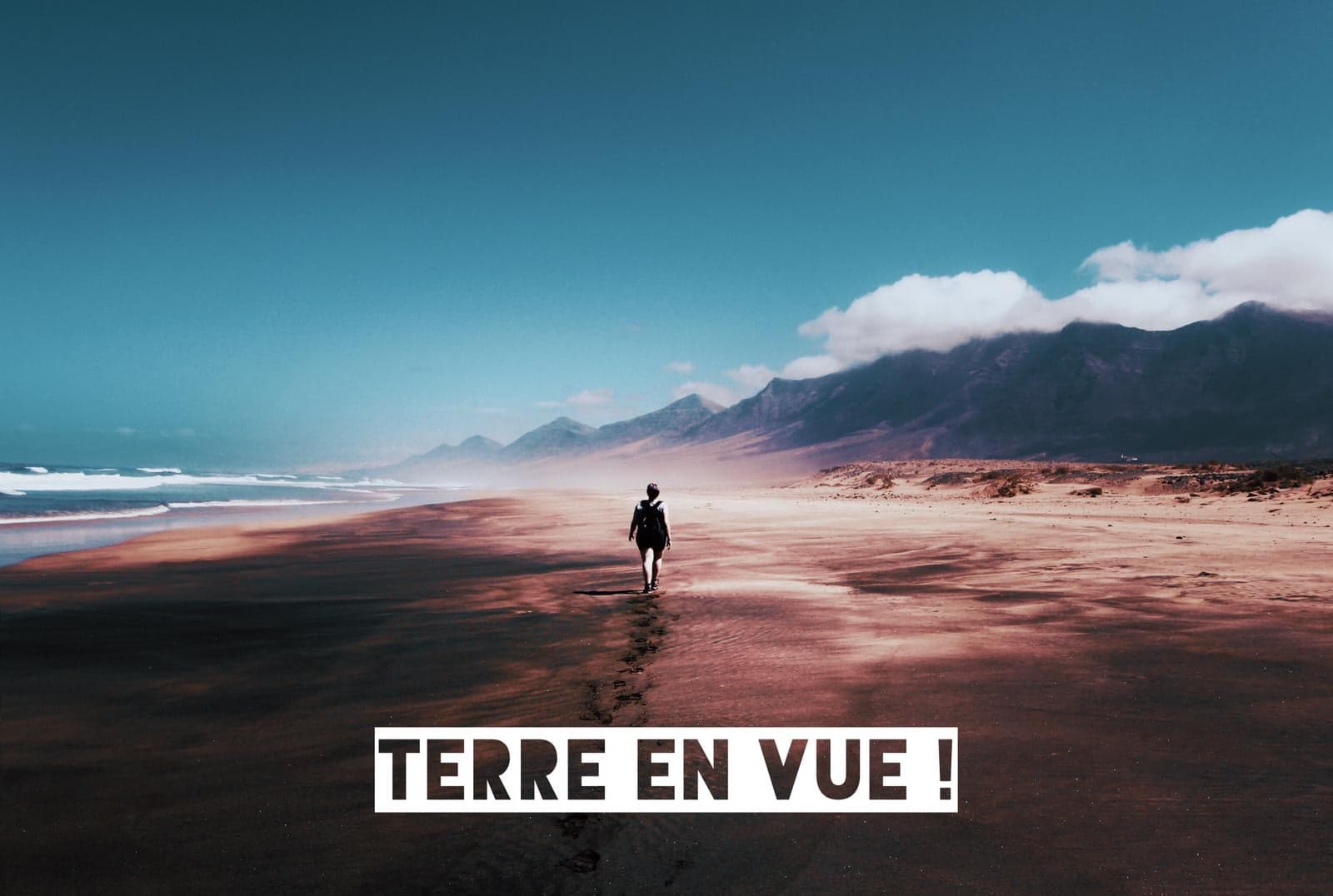 Lorsque tu mangeras et te rassasieras, tu béniras l’éternel, ton Dieu, pour le bon pays qu'il t'a donné. Garde-toi d'oublier l’éternel, ton Dieu, au point de ne pas observer ses commandements, ses ordonnances et 
ses lois, que je te prescris 
aujourd'hui.
Deutéronome 8.10-11
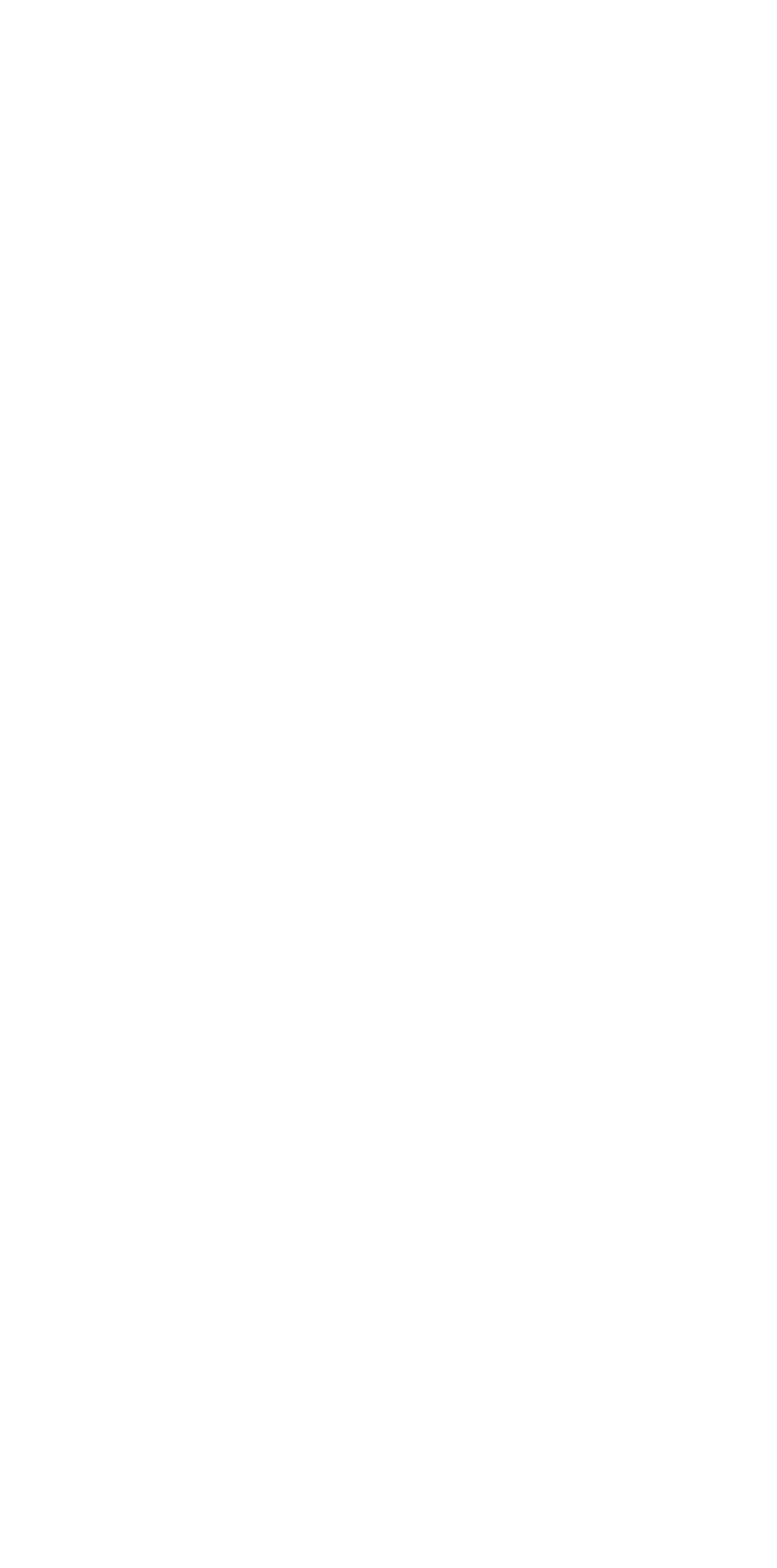 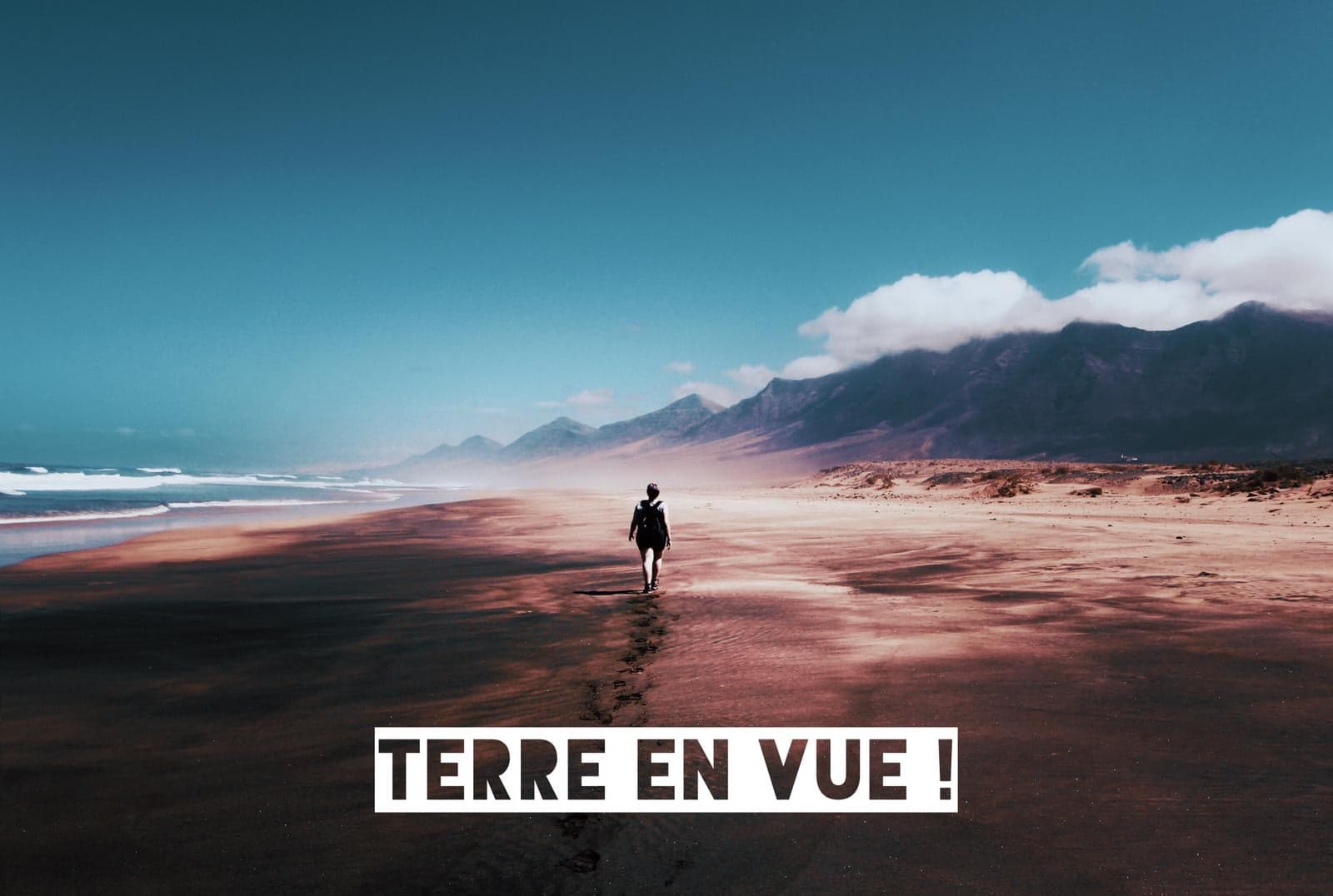 Lorsque tu mangeras et te rassasieras, 
lorsque tu bâtiras et habiteras de belles maison, lorsque tu verras multiplier 
ton gros et ton menu bétail, s'augmenter 
ton argent et ton or, et 
s'accroître tout ce qui 
est à toi,
Deutéronome 8.12-13
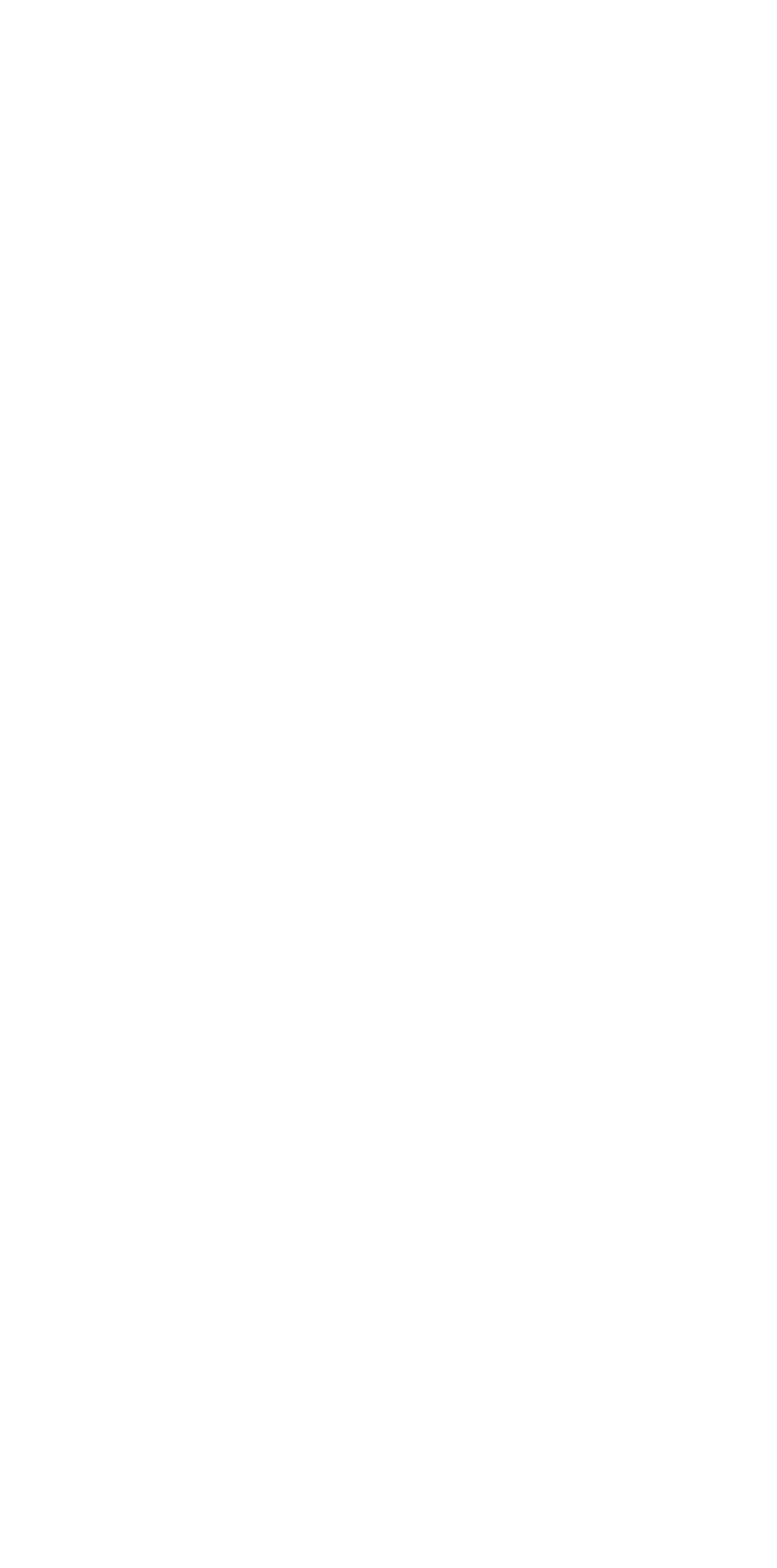 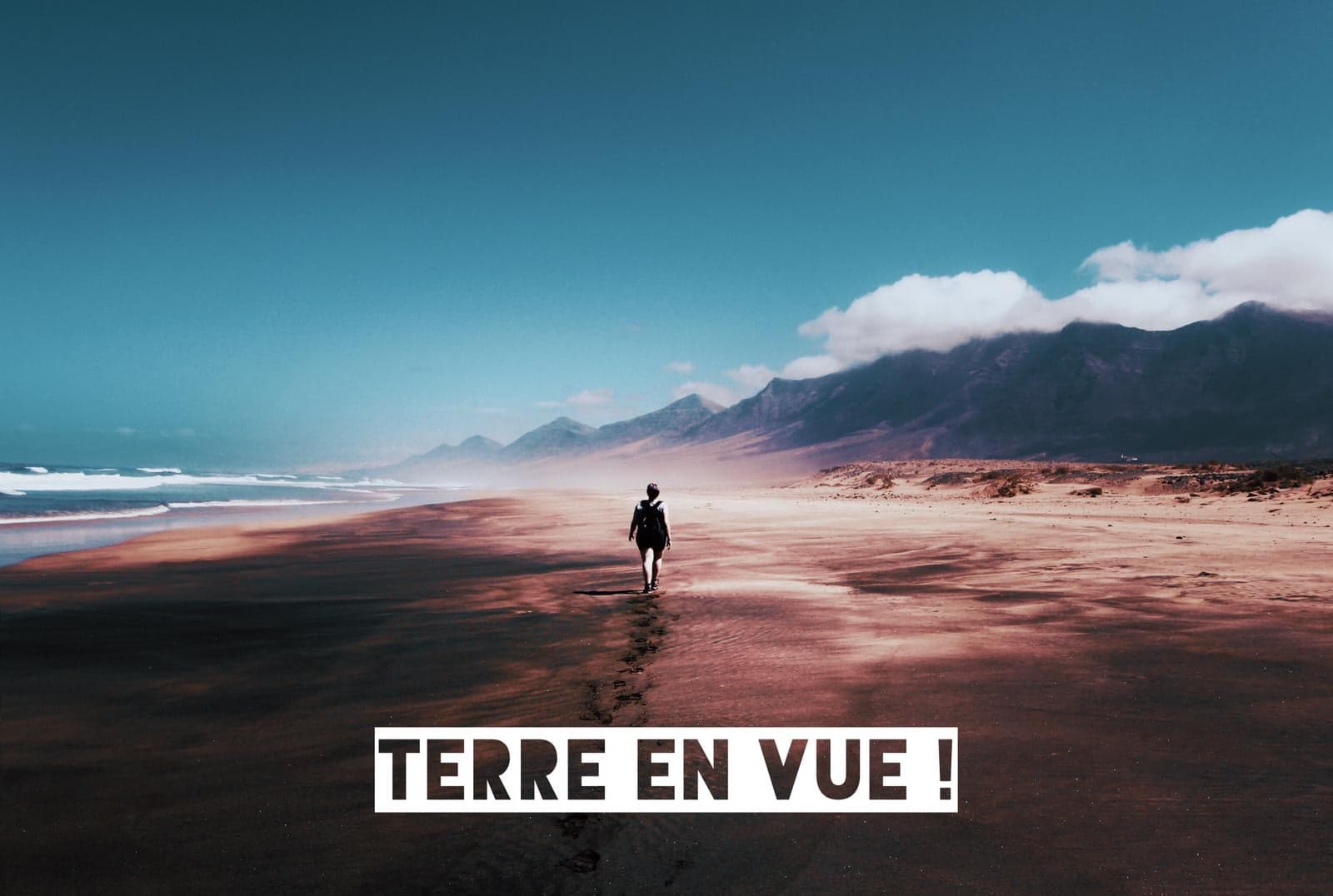 prends garde que ton cœur ne s'enfle, et que tu n'oublies l’Éternel, ton Dieu, qui t'a fait sortir du pays d'Egypte, de la maison 
de servitude,
Deutéronome 8.14
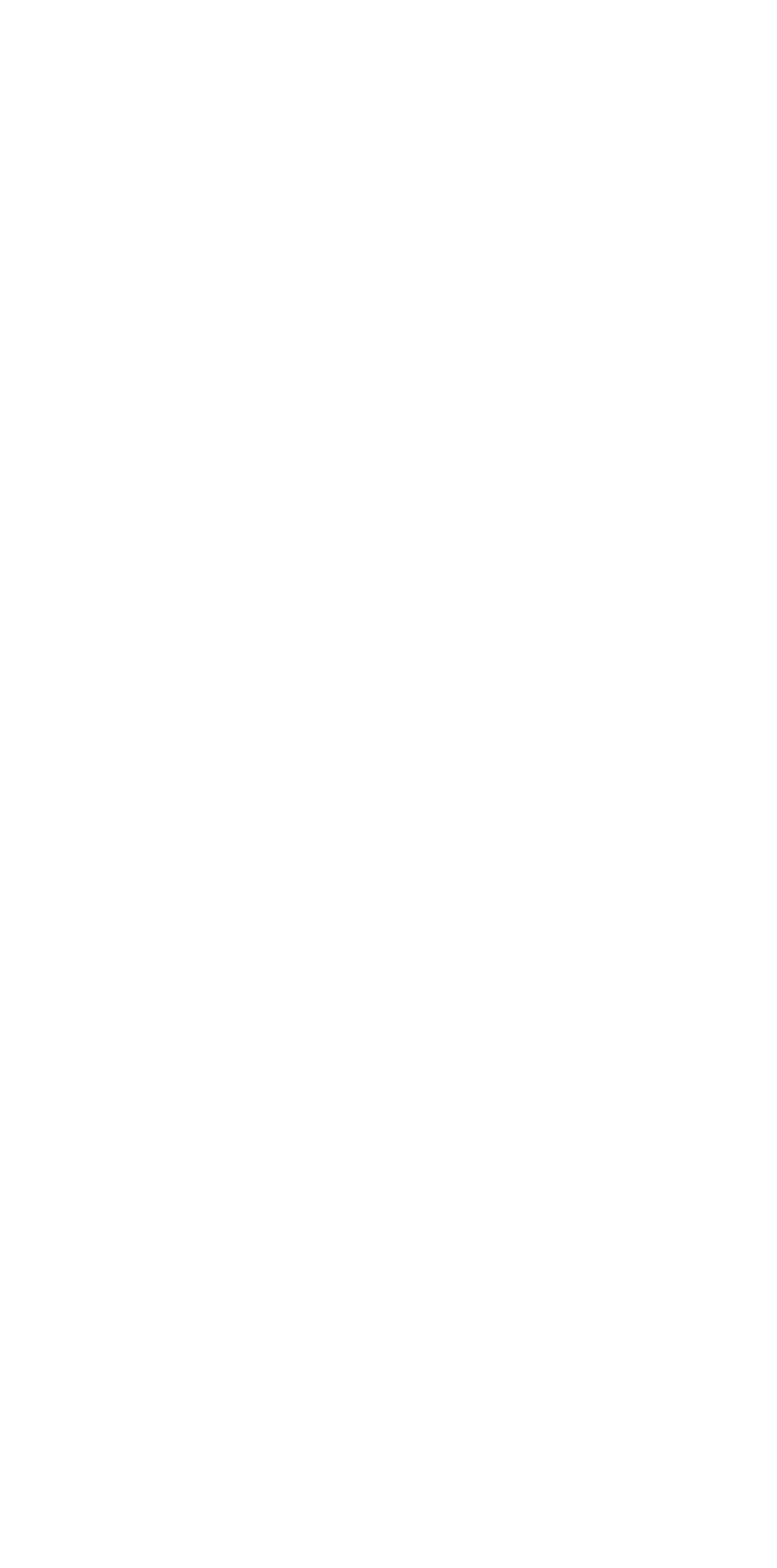 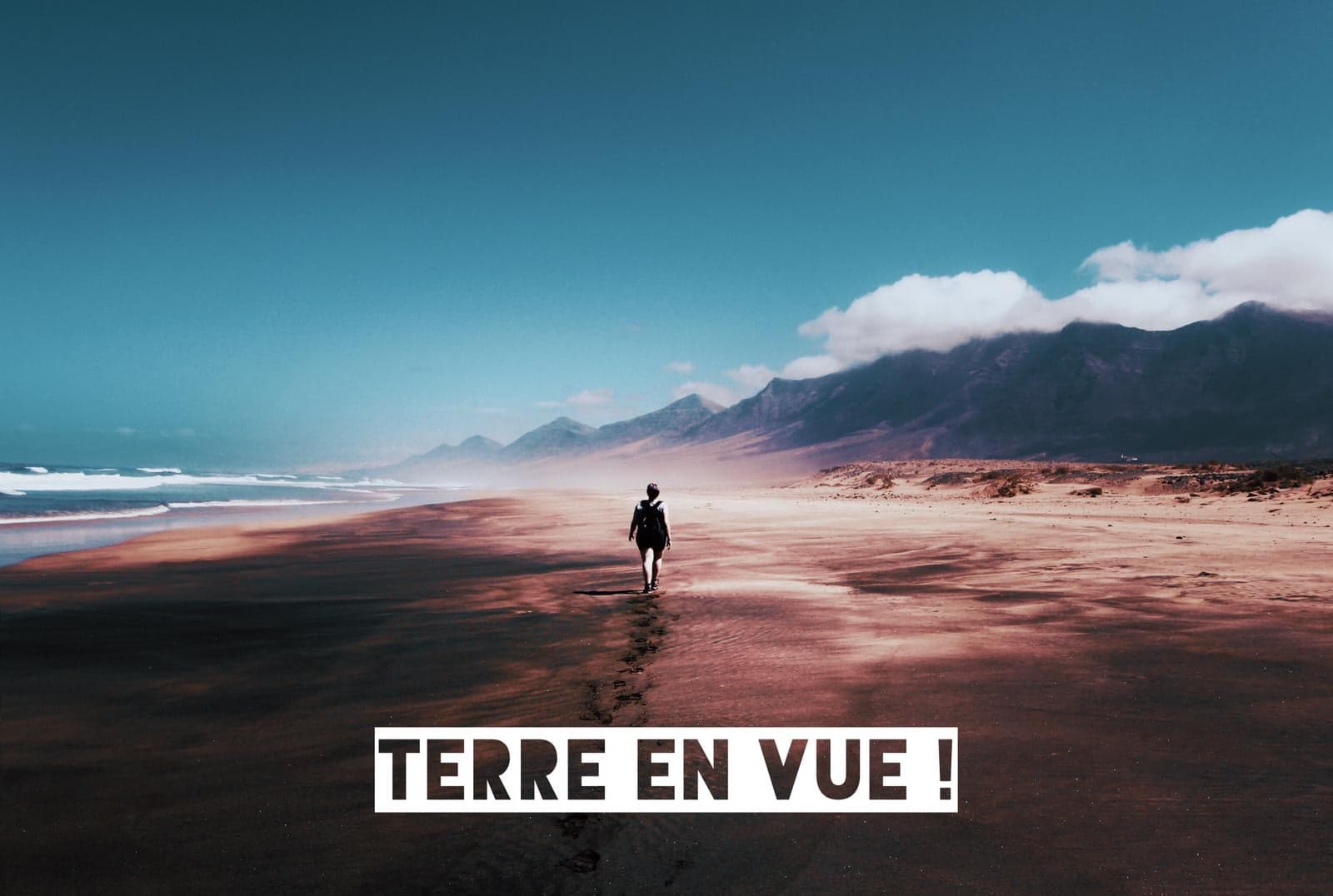 qui t'a fait marcher dans ce grand et affreux désert, où il y a des serpents brûlants et des scorpions, dans des lieux arides et sans eau, et qui a fait jaillir pour toi de l'eau 
du rocher le plus dur,
Deutéronome 8.15
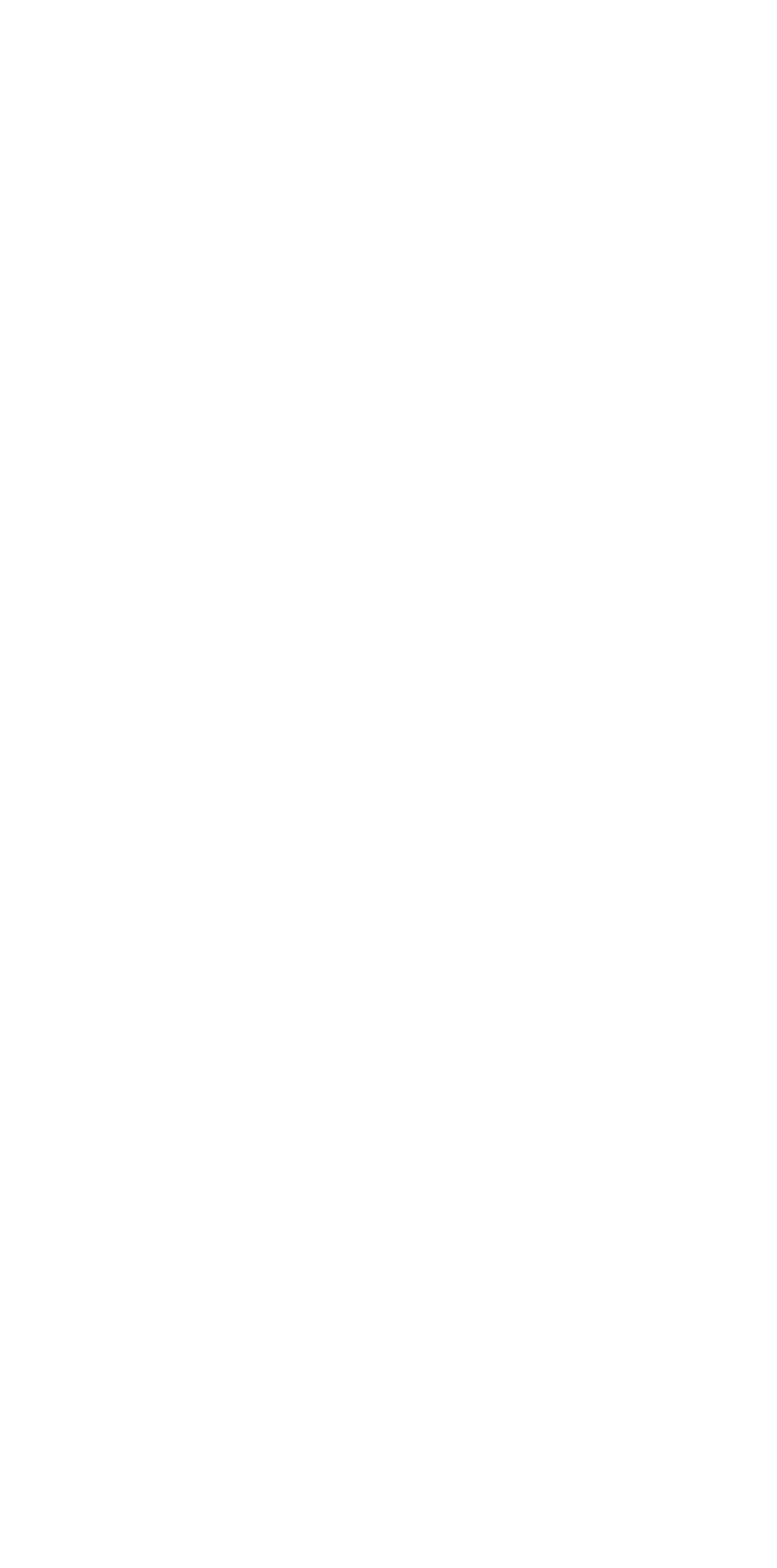 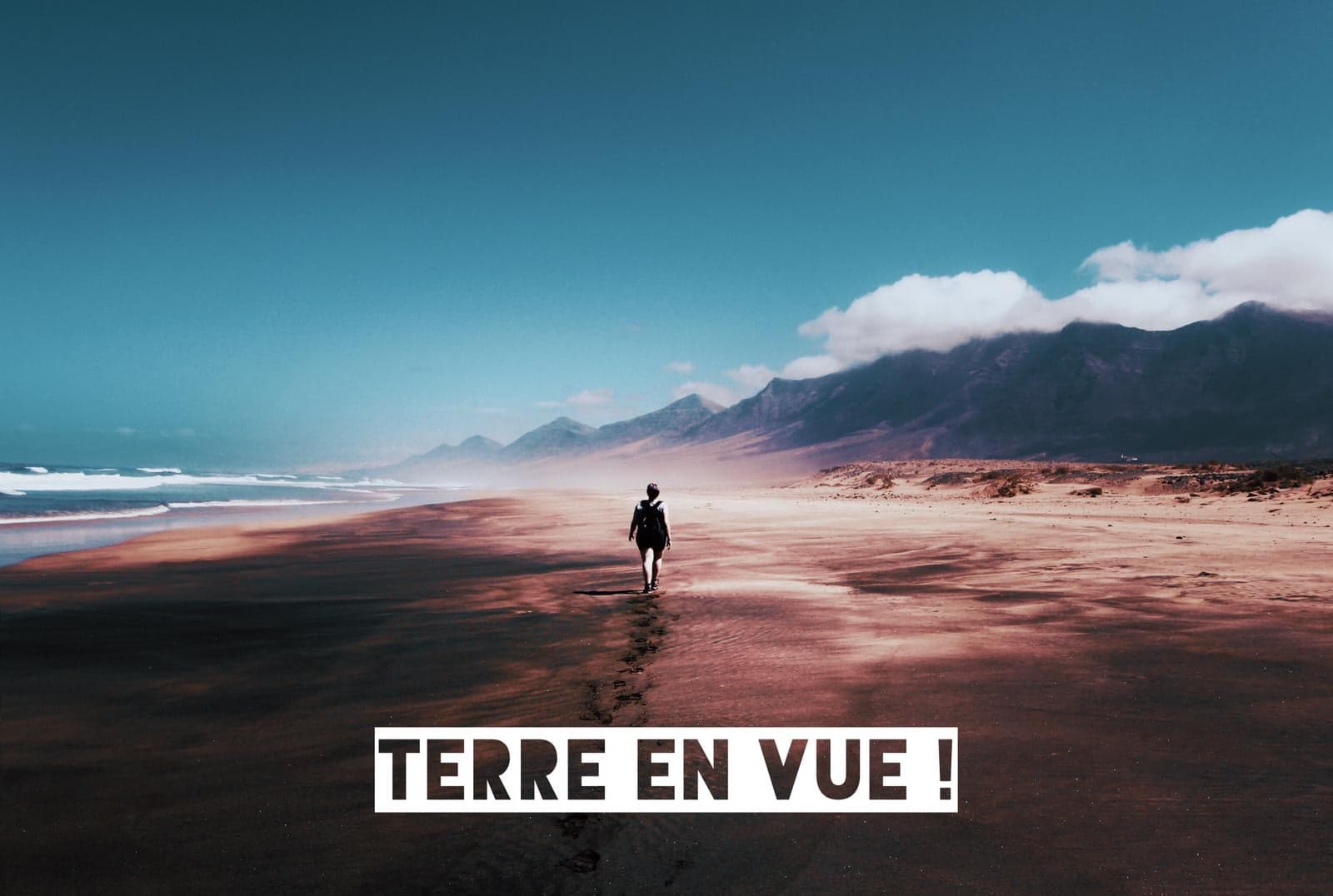 qui t'a fait manger dans le désert la manne inconnue à tes pères, afin de t'humilier et de t'éprouver, pour te faire ensuite du bien. Garde-toi de dire en ton cœur : 
Ma force et la puissance de 
ma main m'ont acquis 
ces richesses.
Deutéronome 8.16-17
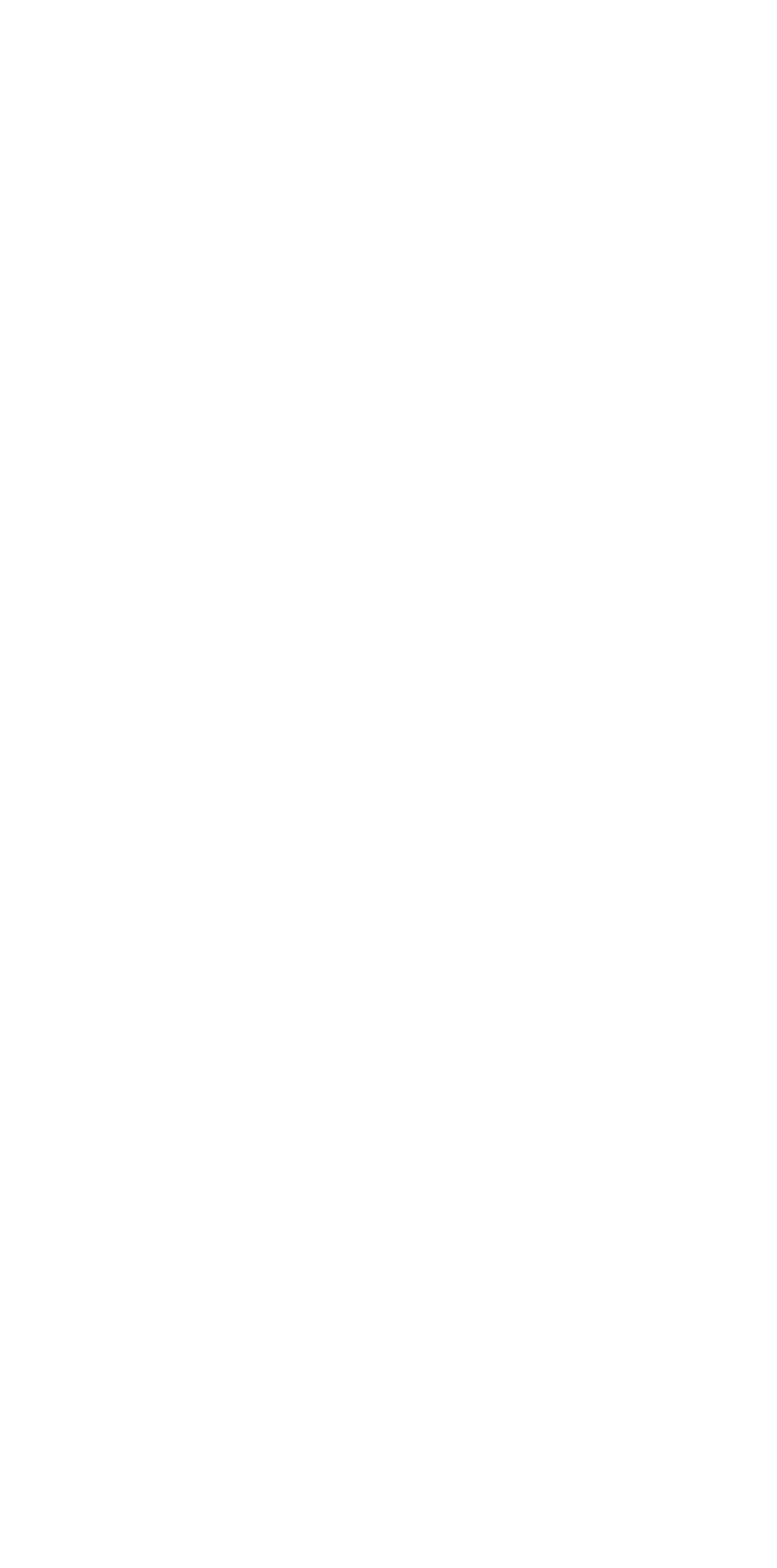 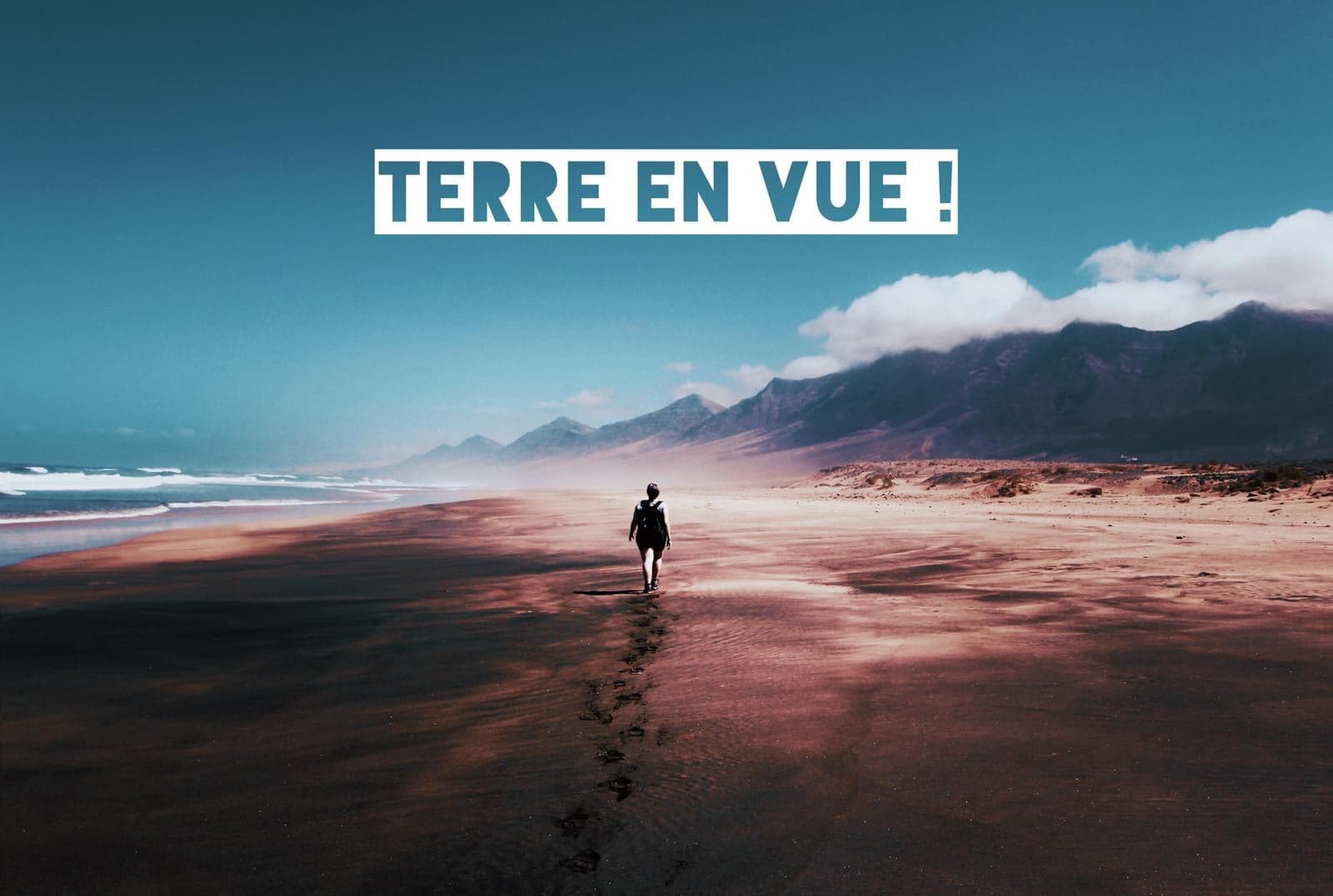 LA CONQUÊTE
Quelle est la plus grande conquête :

TERRE PROMISE / MESSIE PROMIS ?
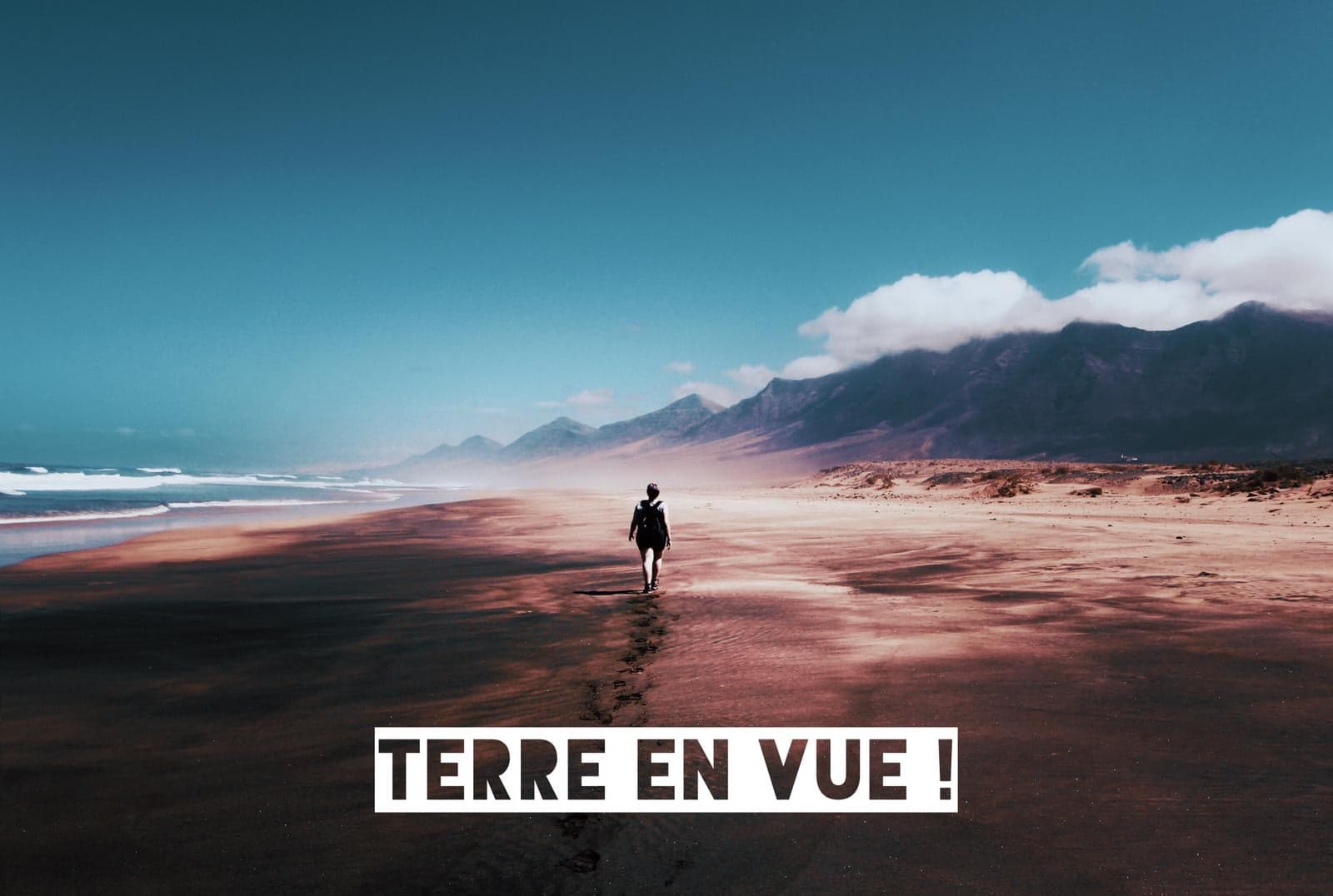 Souviens-toi de l’Éternel, ton Dieu, car c'est lui qui te donnera de la force pour les acquérir, afin de confirmer, comme il le fait aujourd'hui, son alliance qu'il a jurée à tes pères.
Deutéronome 8.18
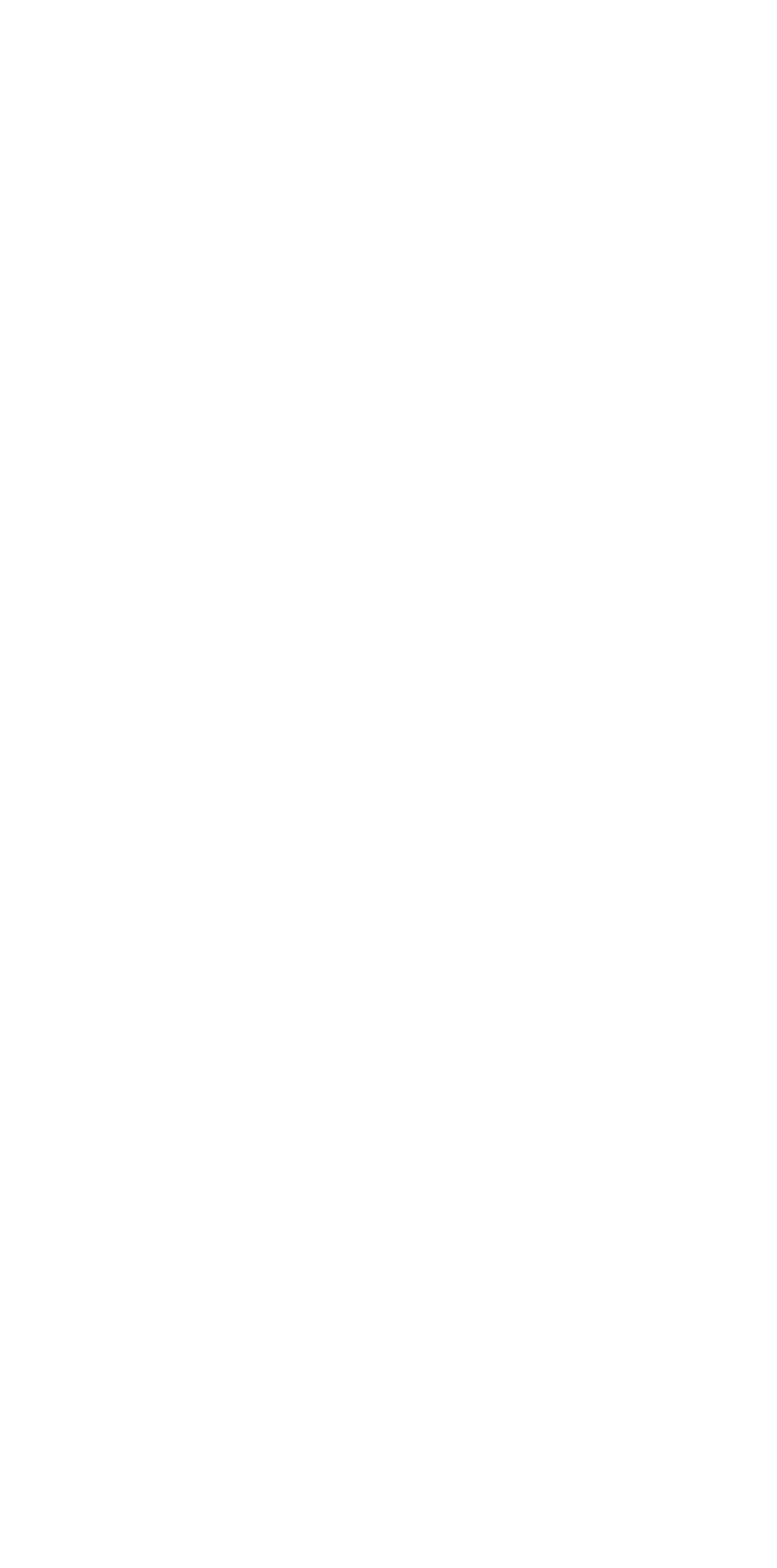 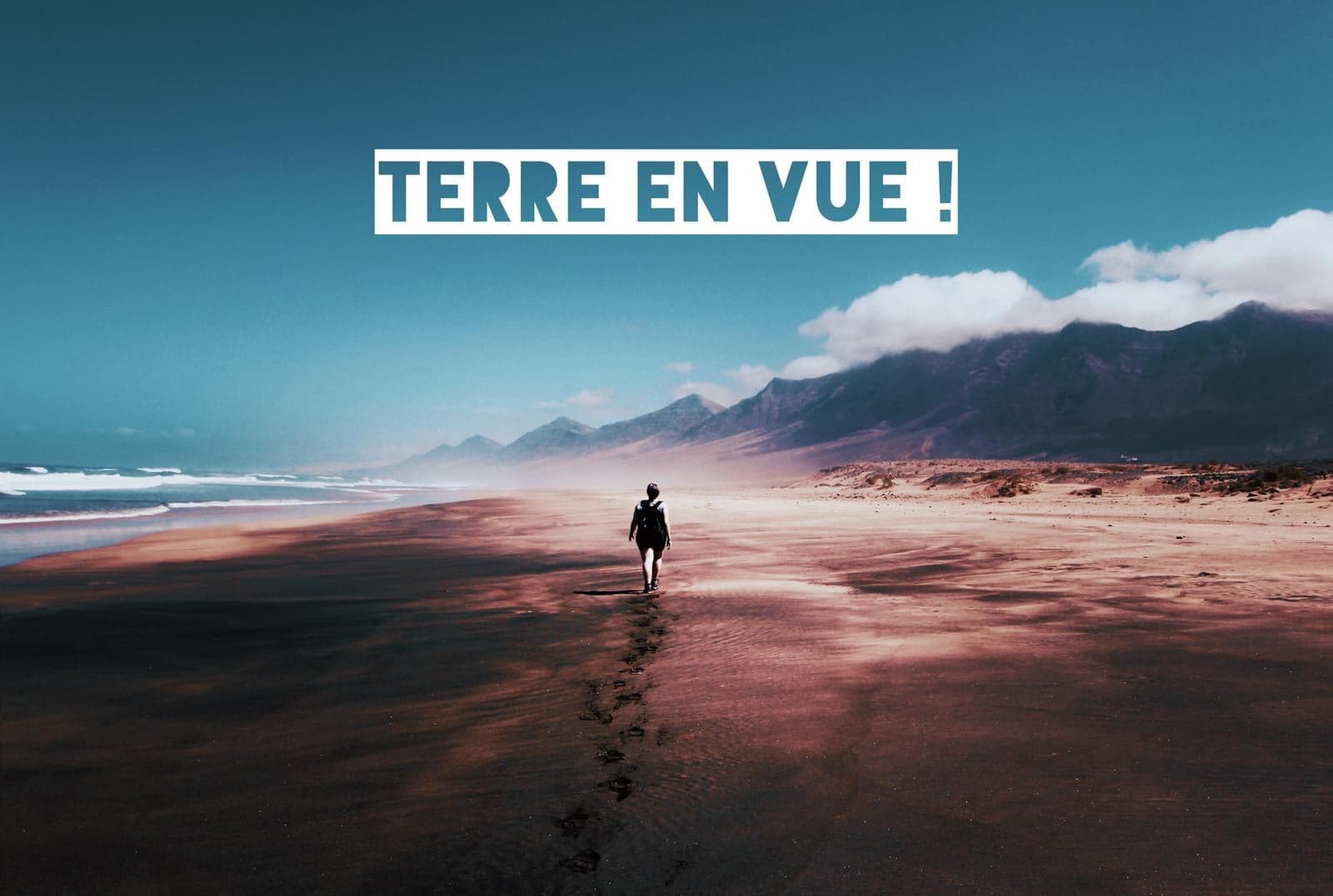 AUJOURD’HUI, PLUS QUE JAMAIS,
DIEU CONFIRME SON ALLIANCE ÉTERNELLE
À TRAVERS LA NAISSANCE DE SON FILS !
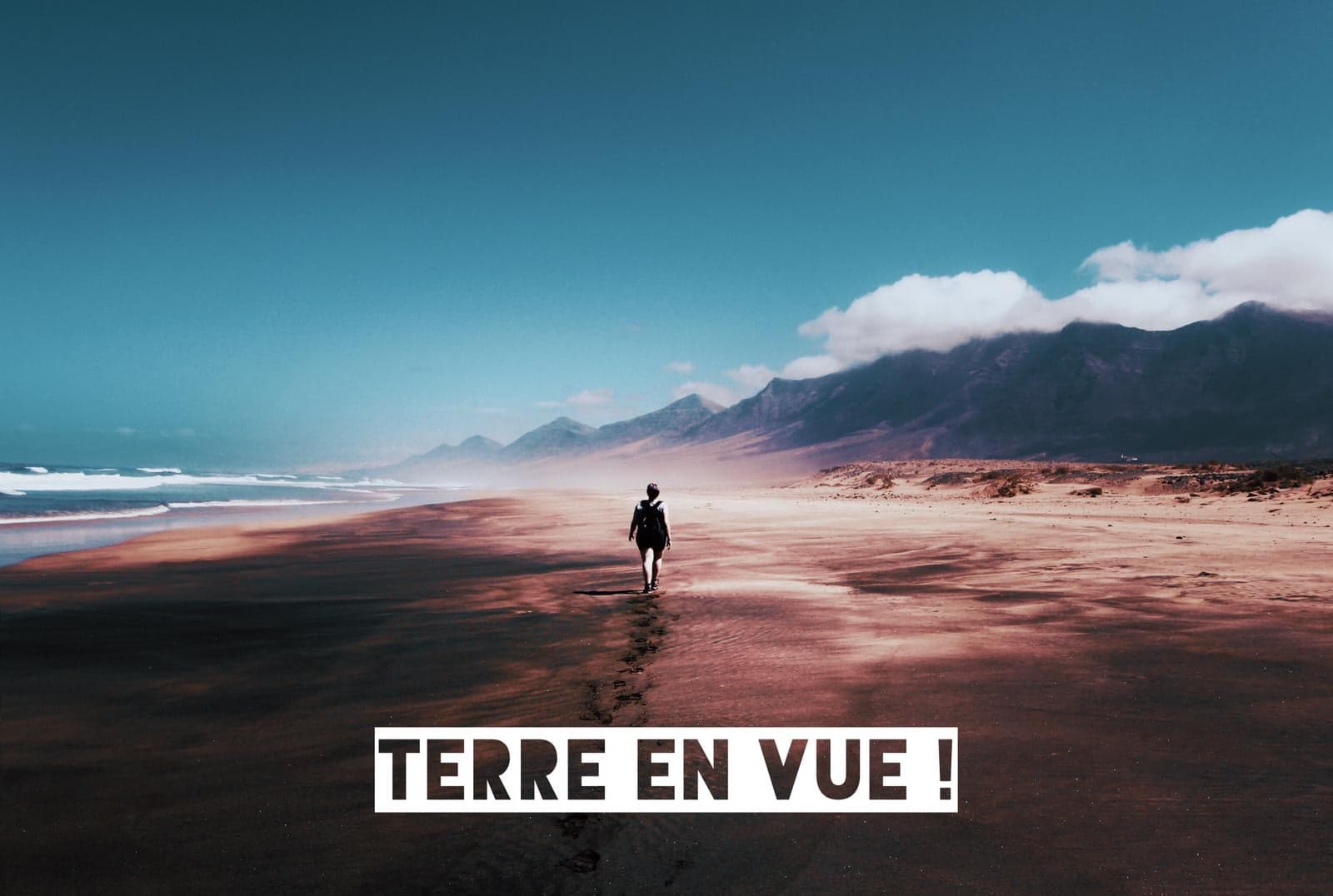 Si tu oublies l’Éternel, ton Dieu, et que tu ailles après d'autres dieux, si tu les sers et 
te prosternes devant eux, je vous déclare formellement aujourd'hui 
que vous périrez.
Deutéronome 8.19
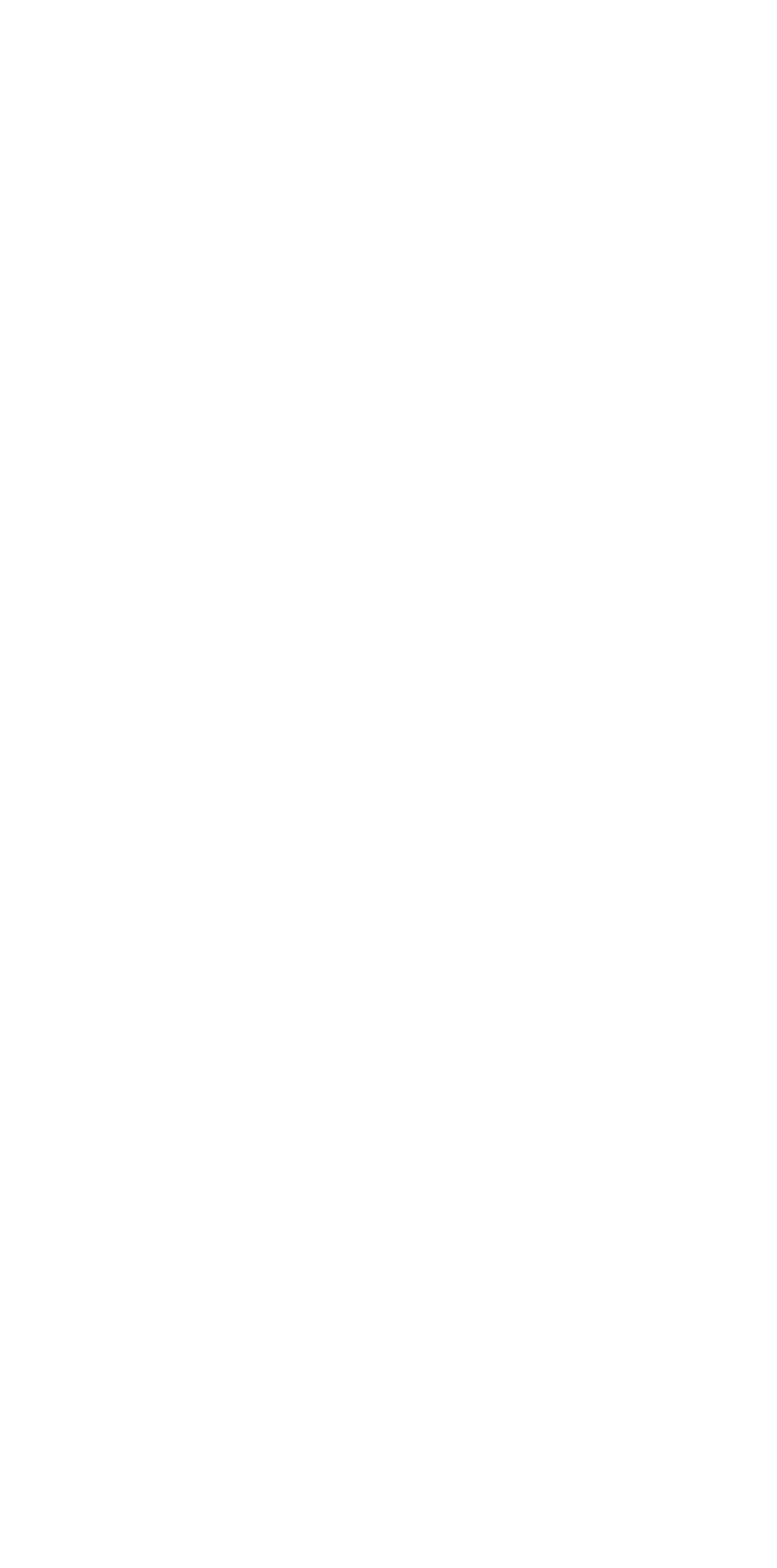 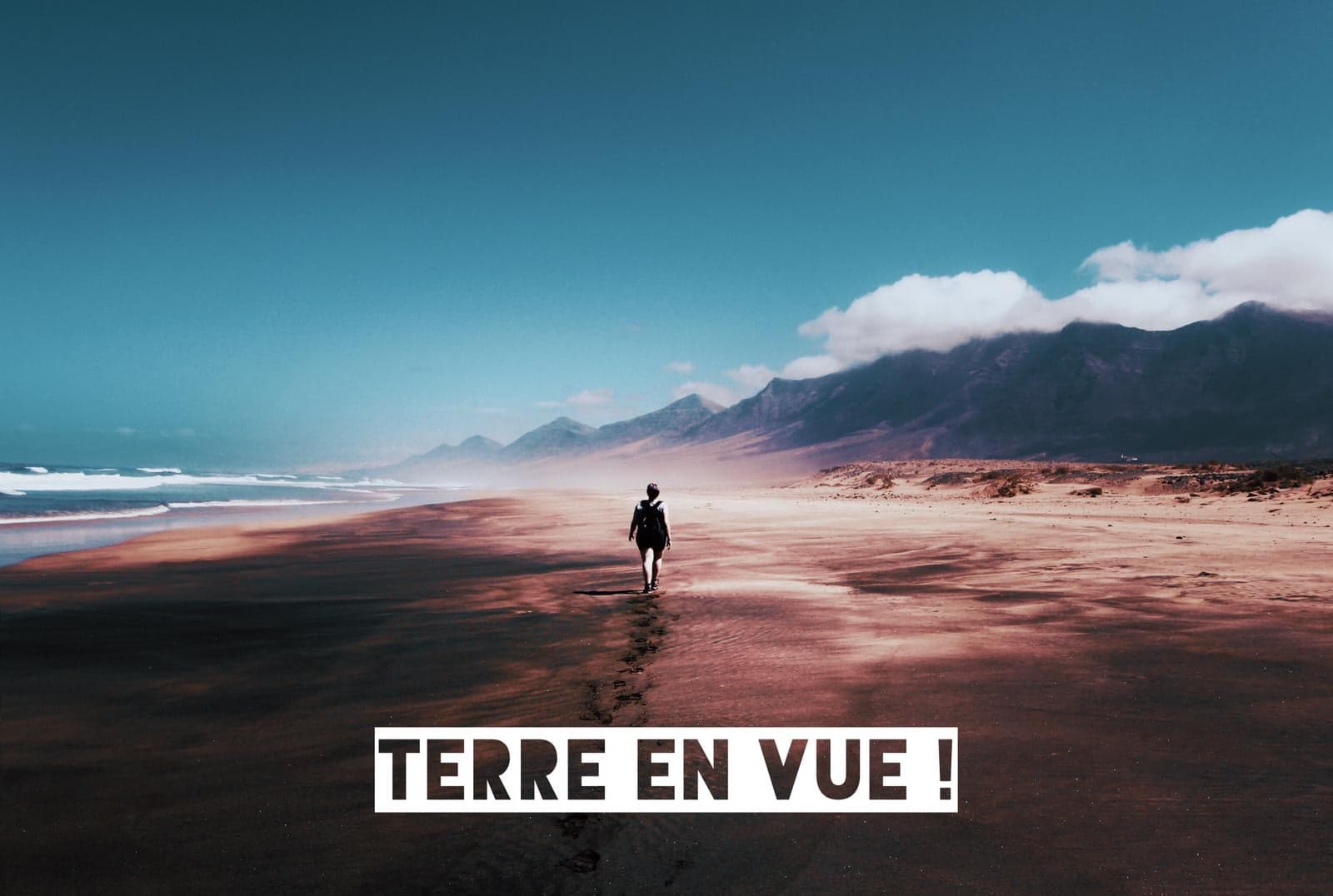 Vous périrez comme les nations que l’Éternel fait périr devant vous, parce que vous n'aurez point écouté la voix de l’Éternel, votre Dieu.
Deutéronome 8.20
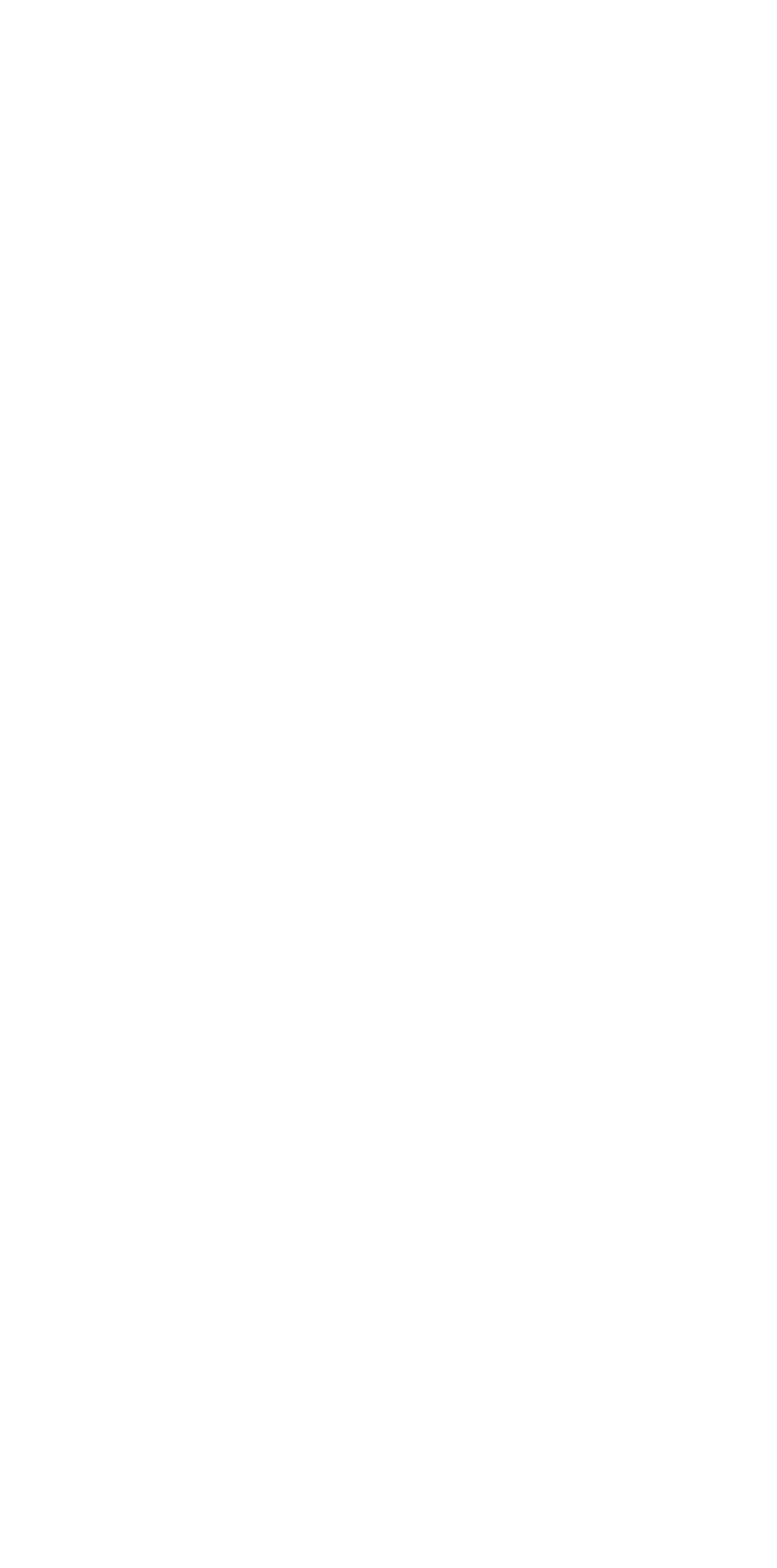 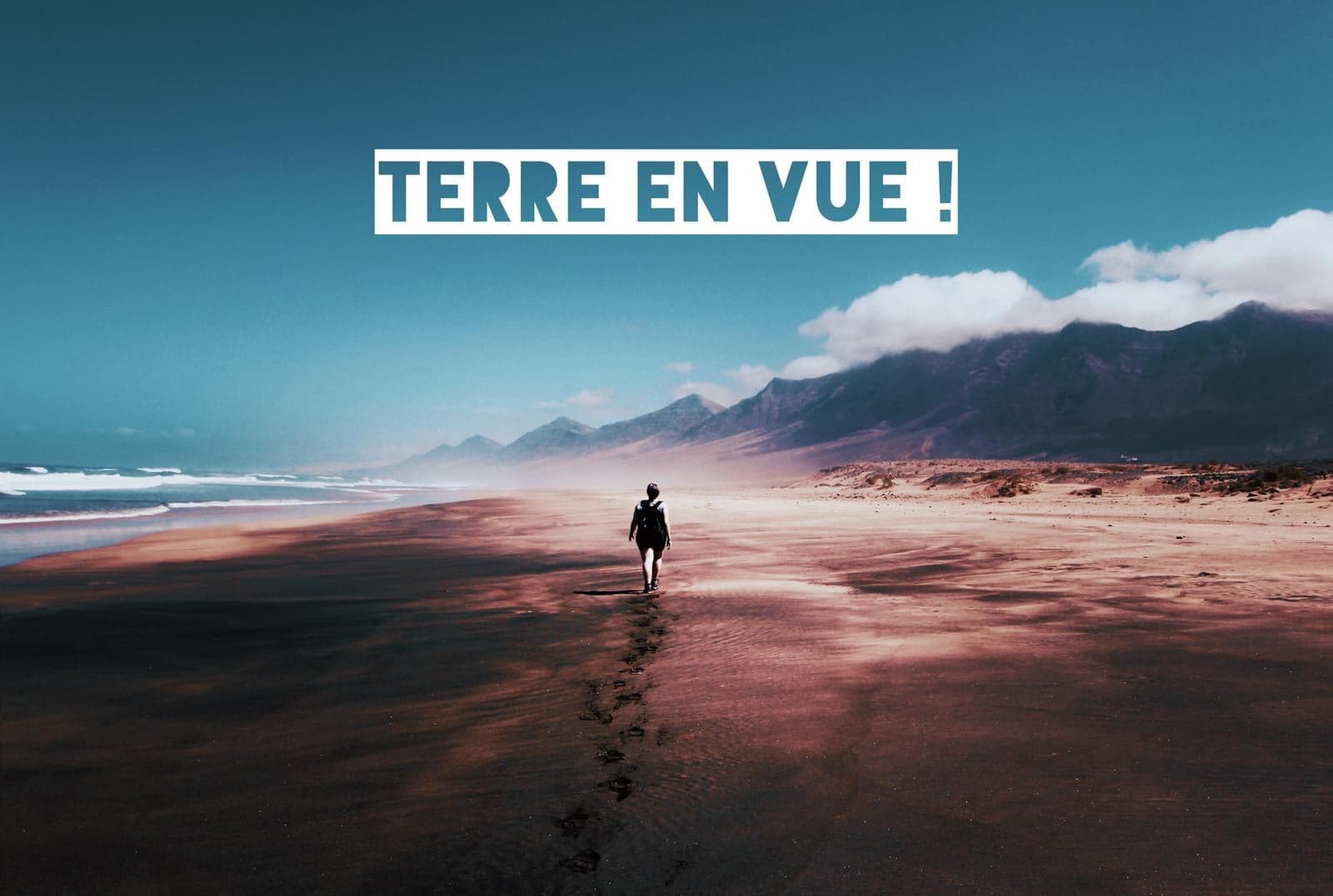 NOUS AIMONS VOIR EN JÉSUS 
LE BON BERGER
 
SOMMES-NOUS AUTANT À L’AISE
AVEC LA NOTION D’ÊTRE LA BREBIS
QUI OBÉIT À SA VOIX ?
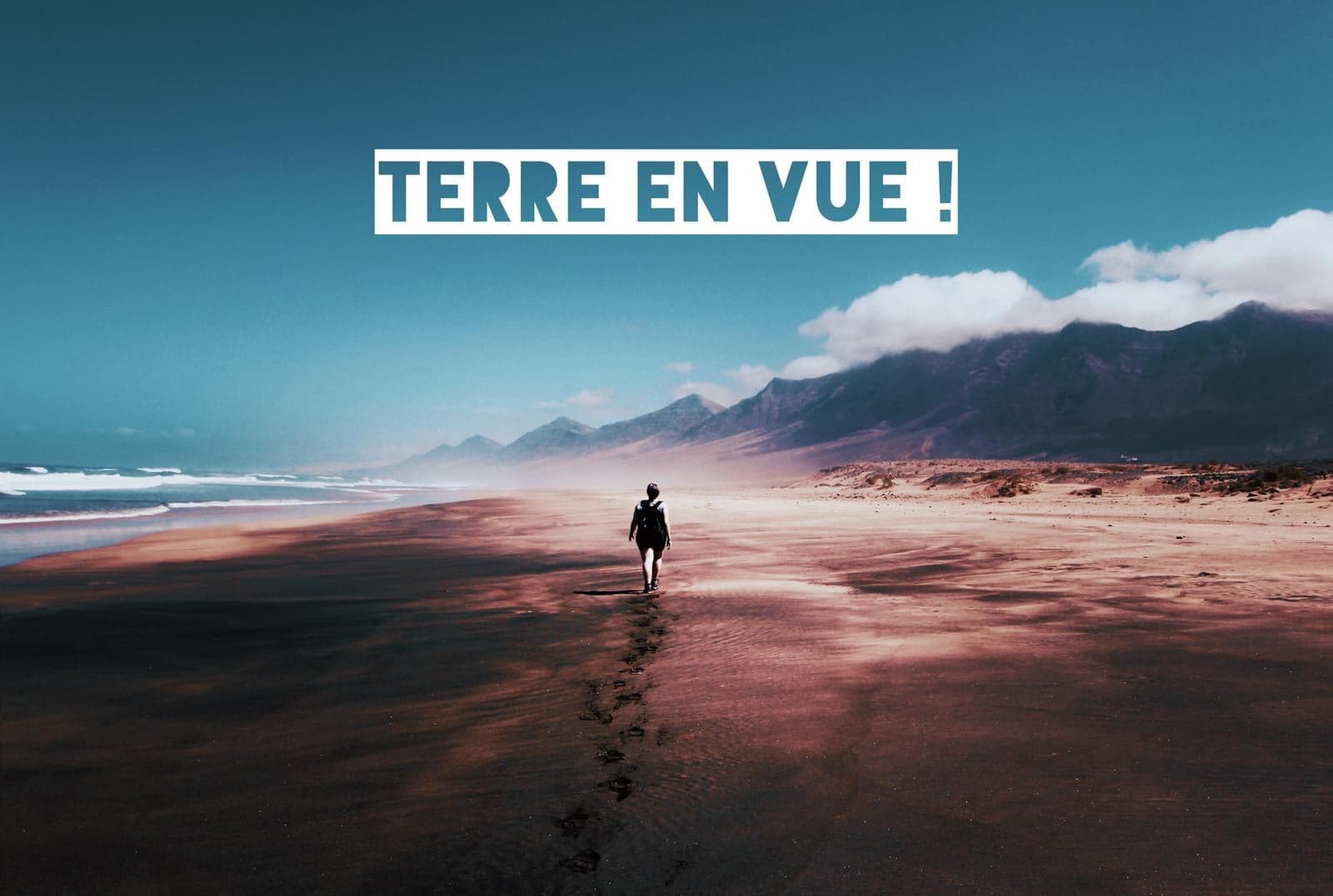 Je ne peux me réjouir pour Noël 
si je refuse de me repentir de 
ma nature charnelle
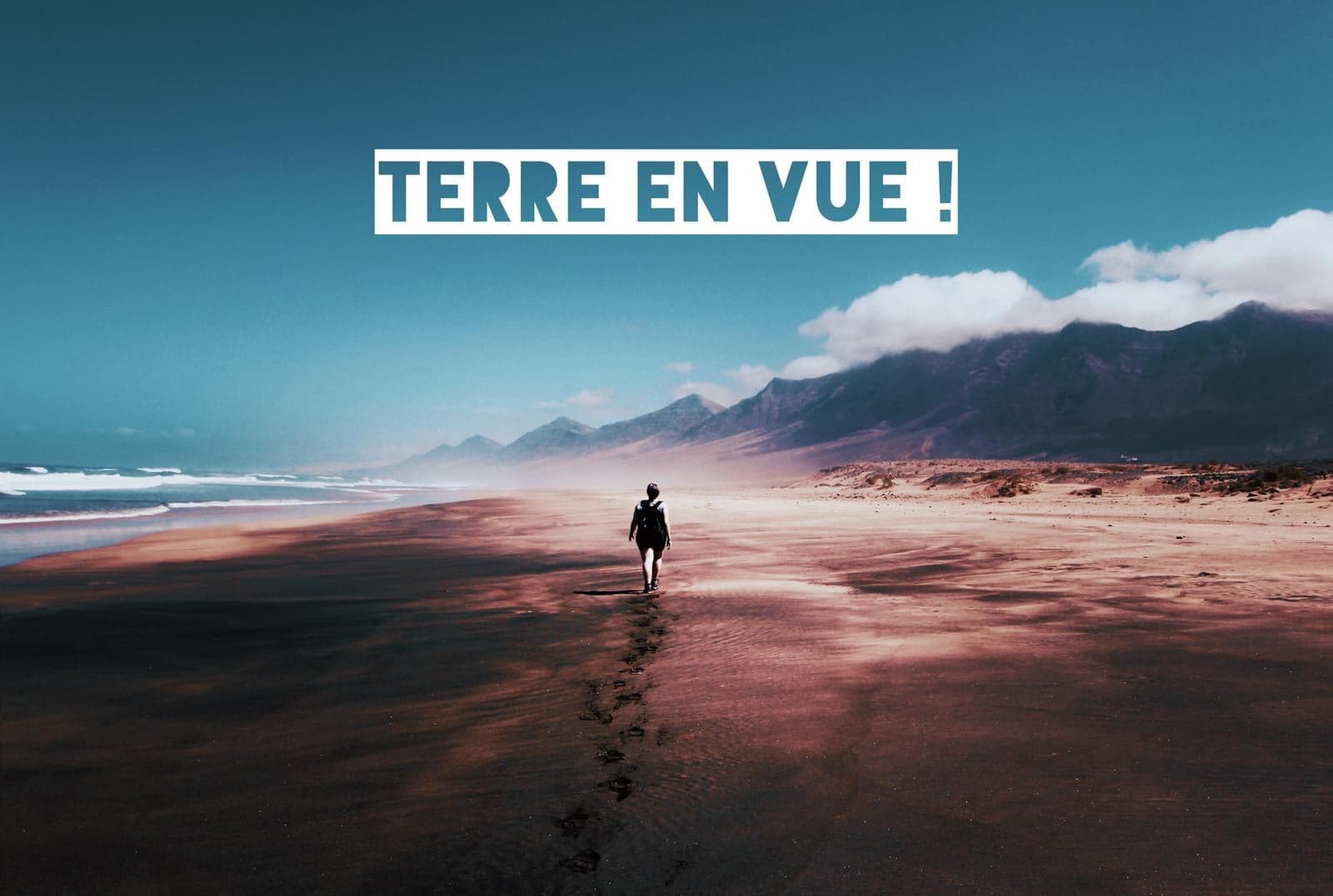 CÉLÉBRER SA NAISSANCE

SANS ÉLEVER LE NIVEAU
 
DE MON OBÉISSANCE,

C’EST DE L’INCOHÉRENCE
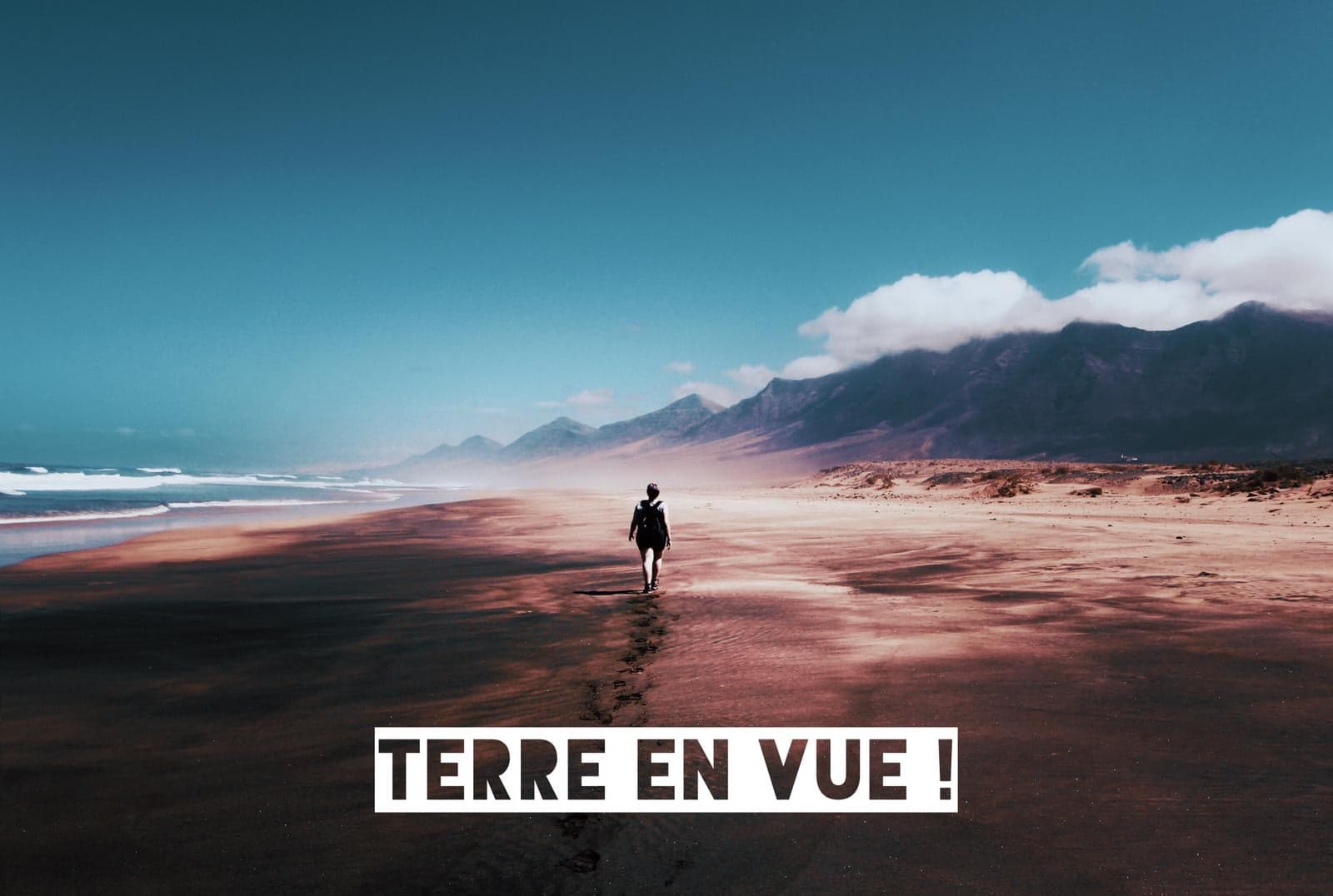 CET ENFANT EST NÉ EN SEIGNEUR
ET C’EST PARCE QU’IL EST SEIGNEUR
QU’IL DEVIENT SAUVEUR !
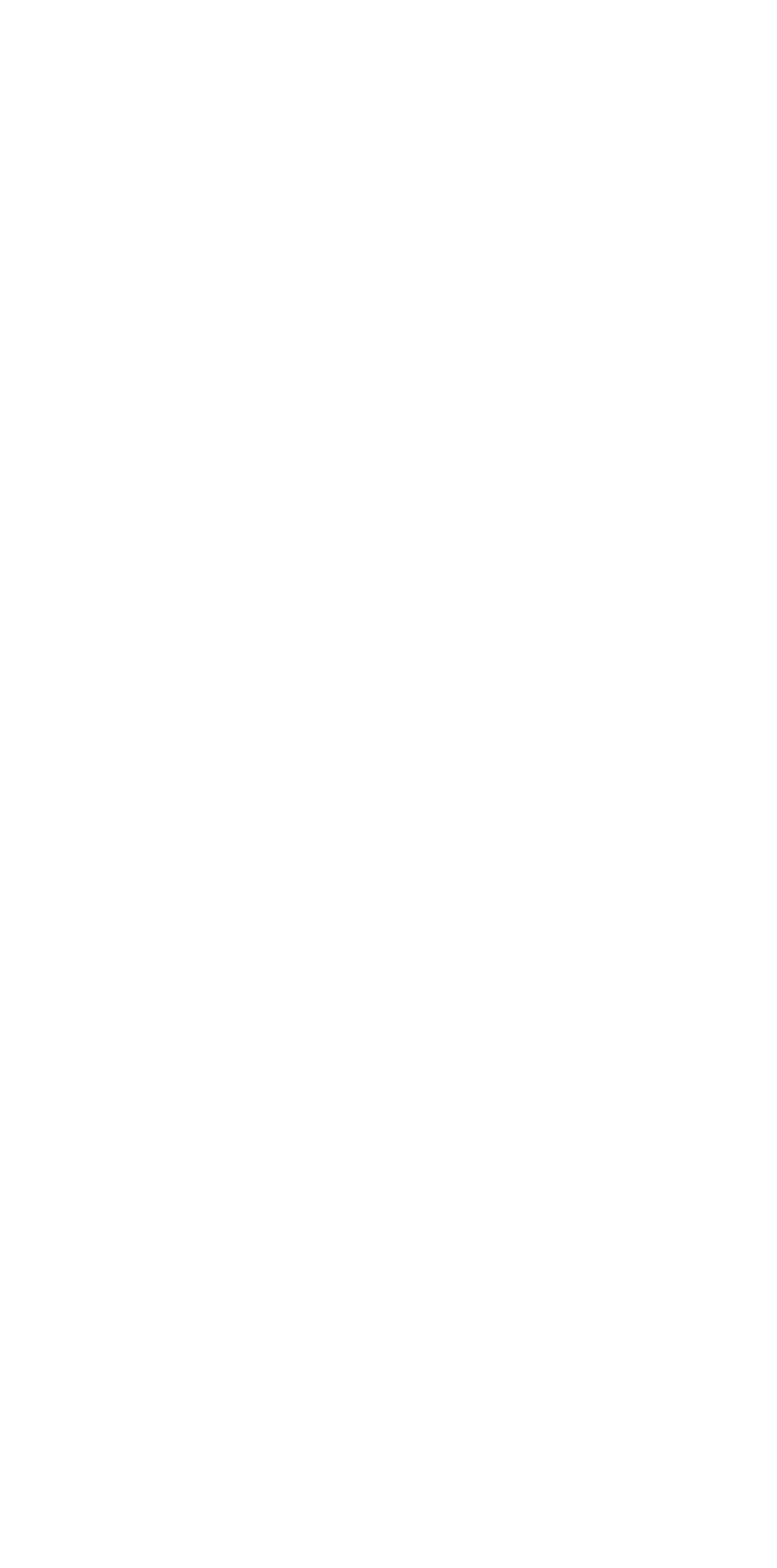 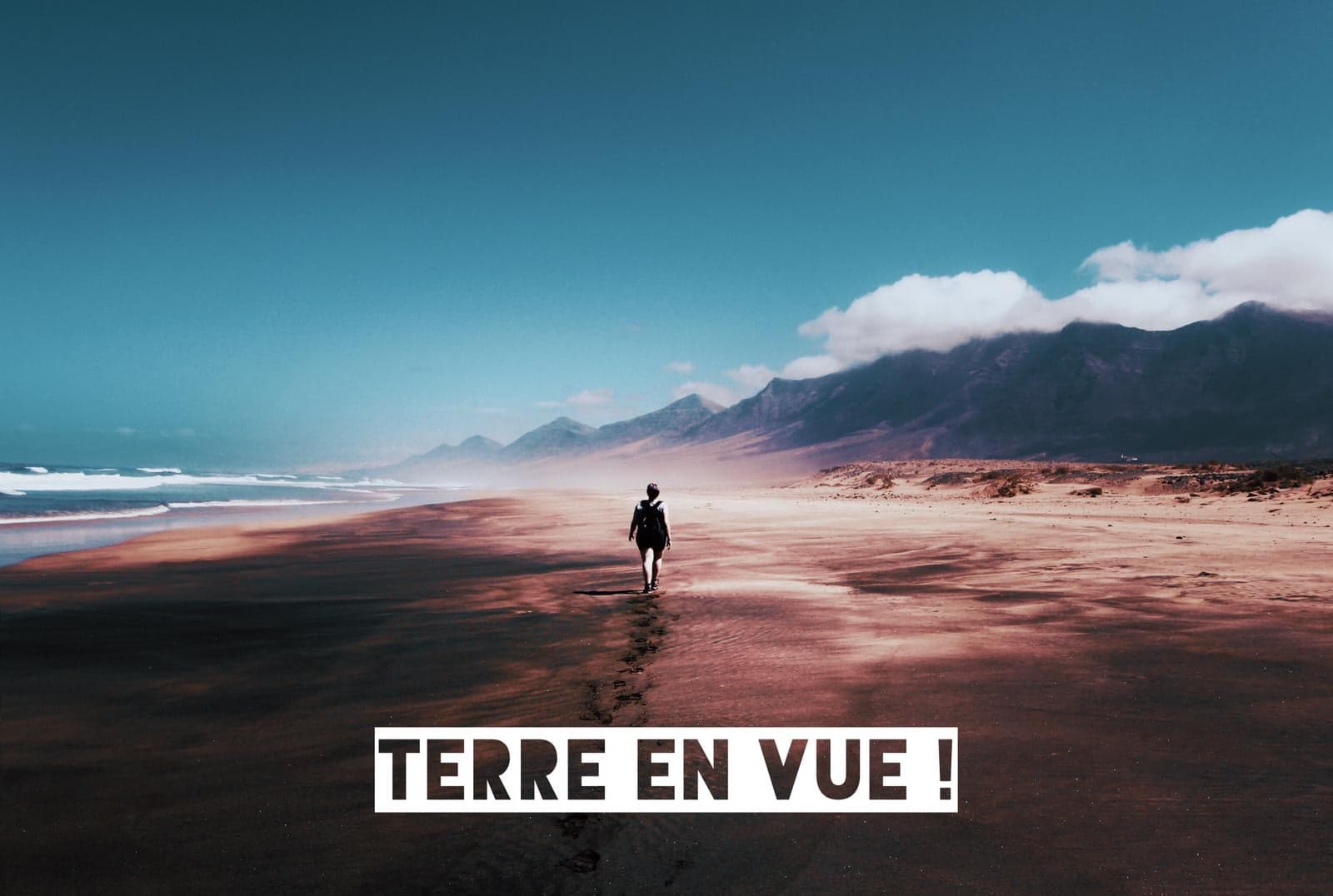 JOYEUX NOËL !
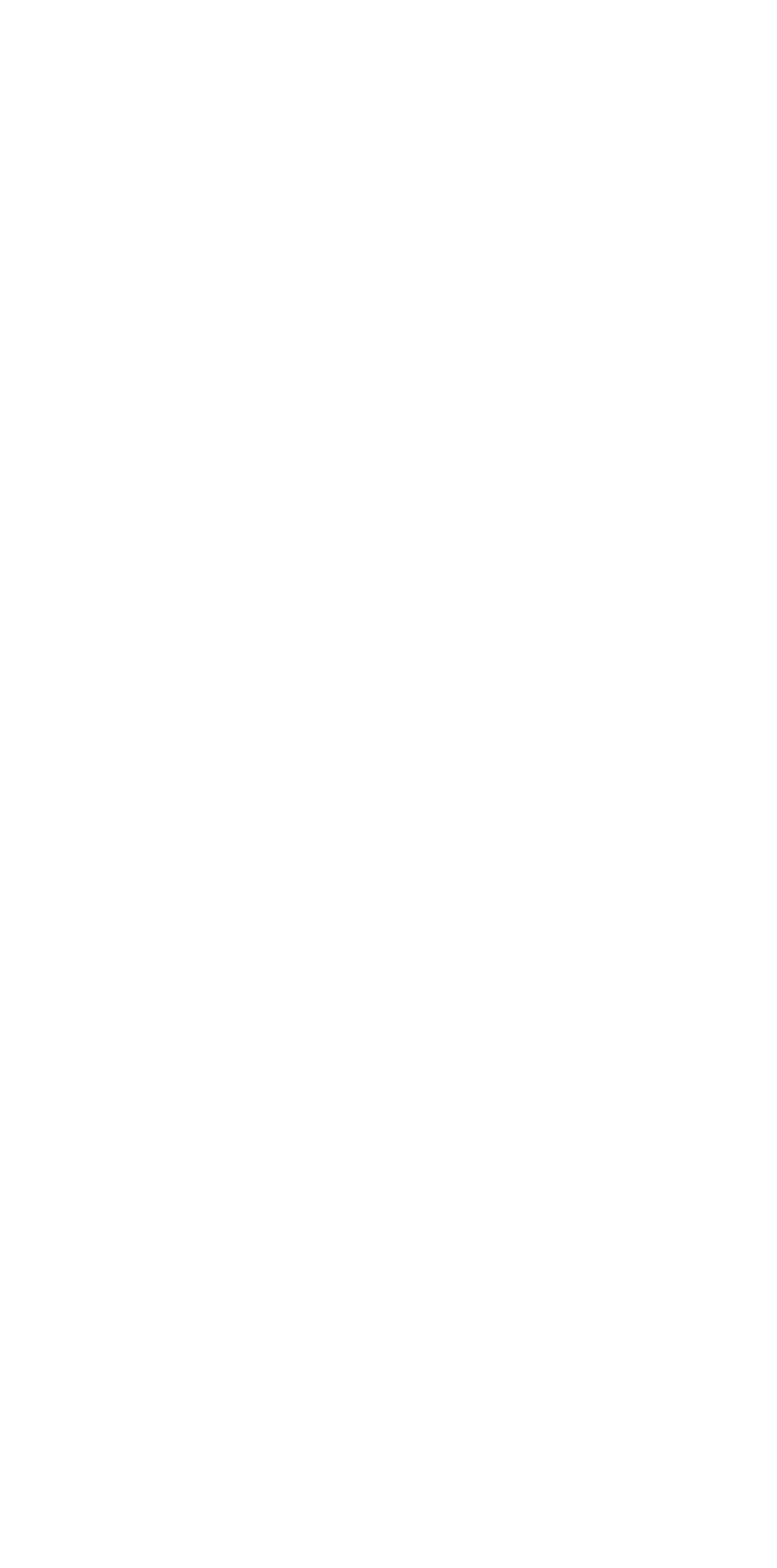